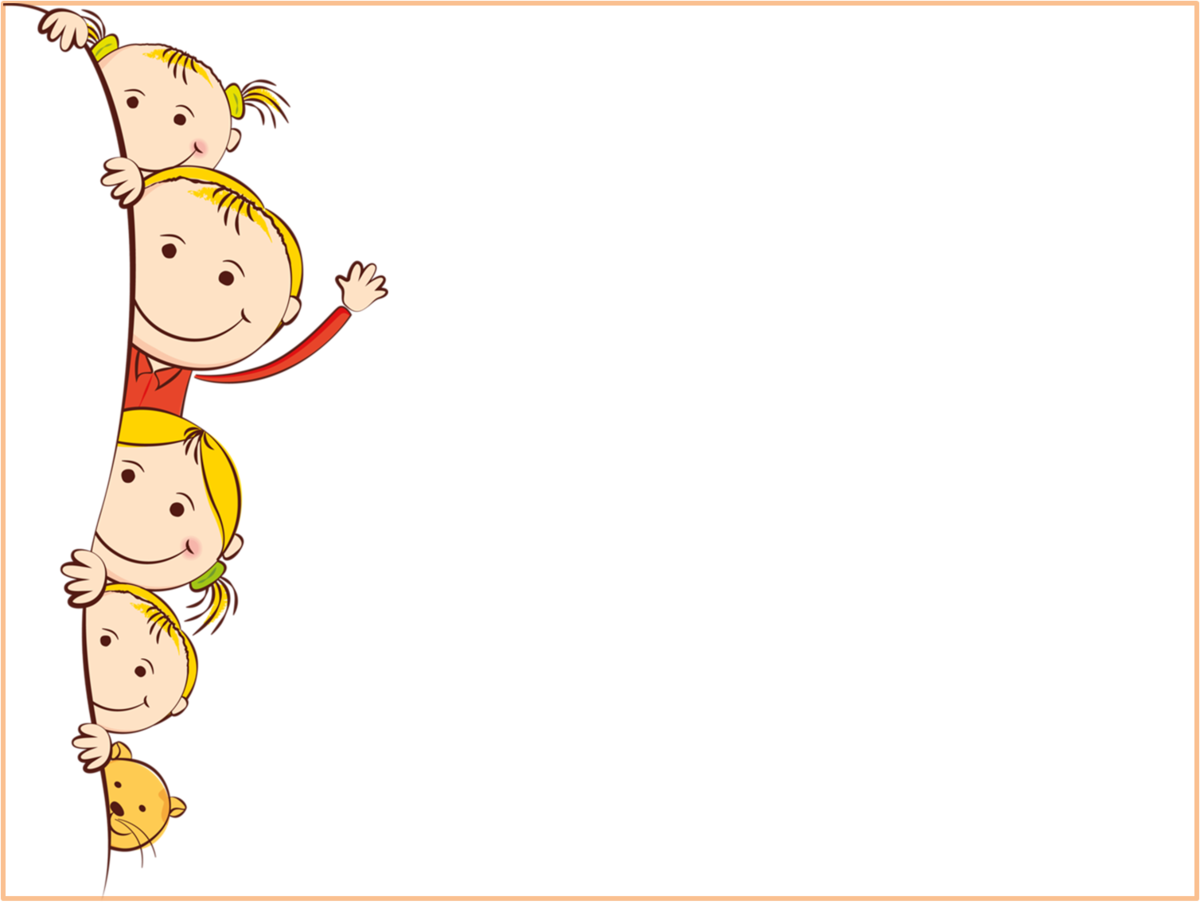 Восприятие      
                          цвета
Учитель –дефектолог:  
   
                        Курчанова Ирина Анатольевна
Собери все красные предметы
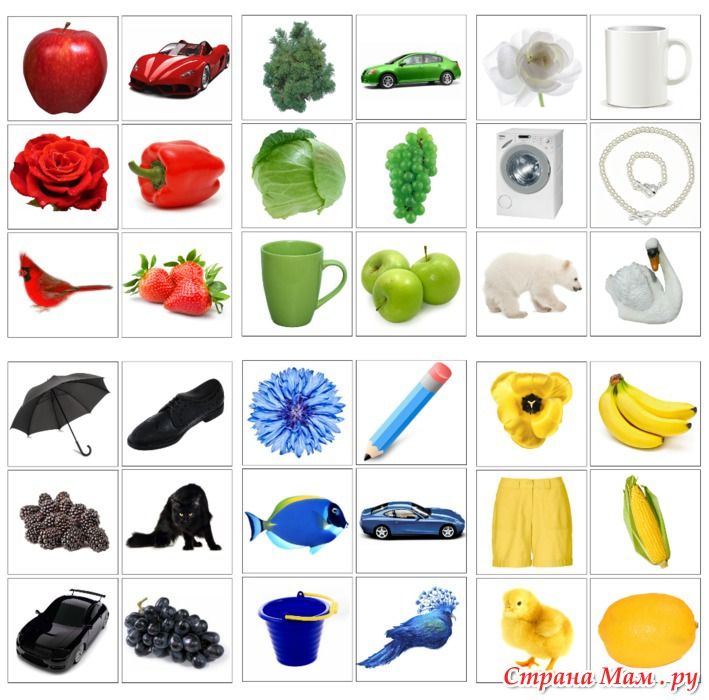 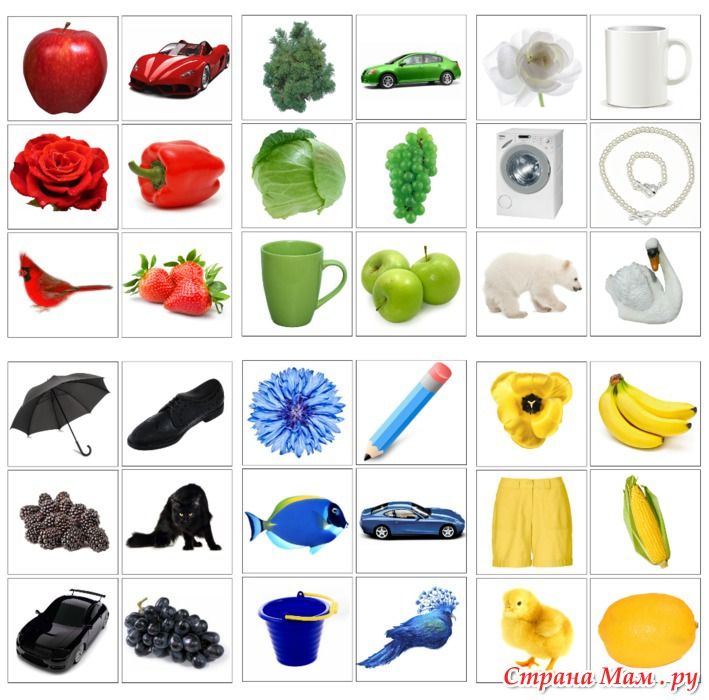 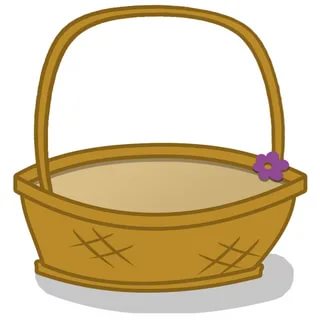 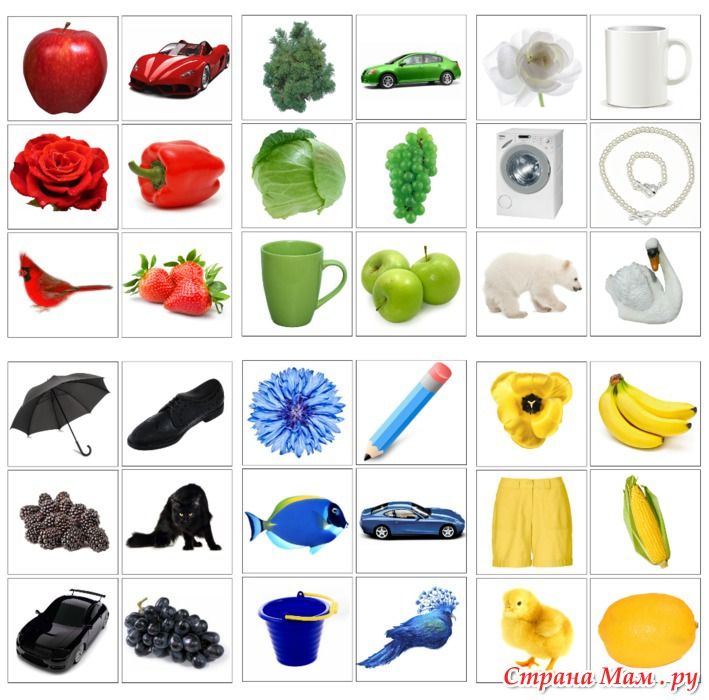 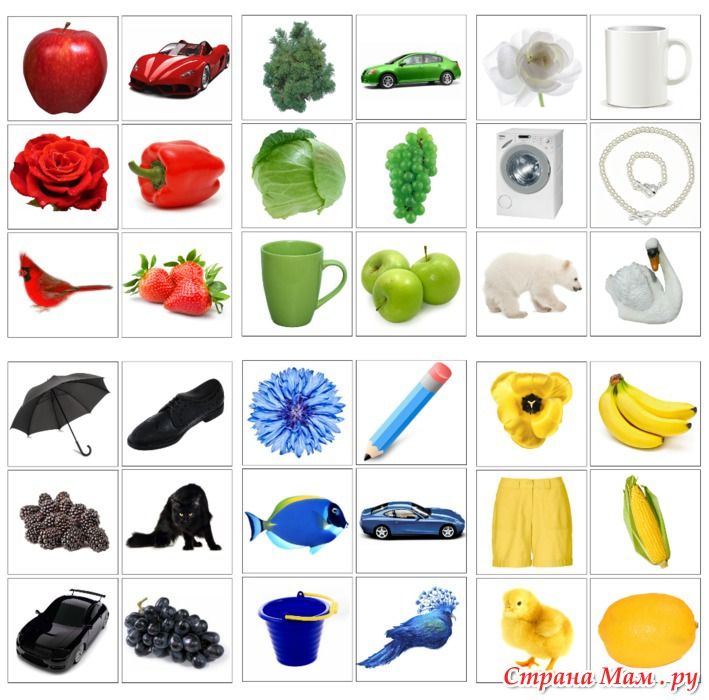 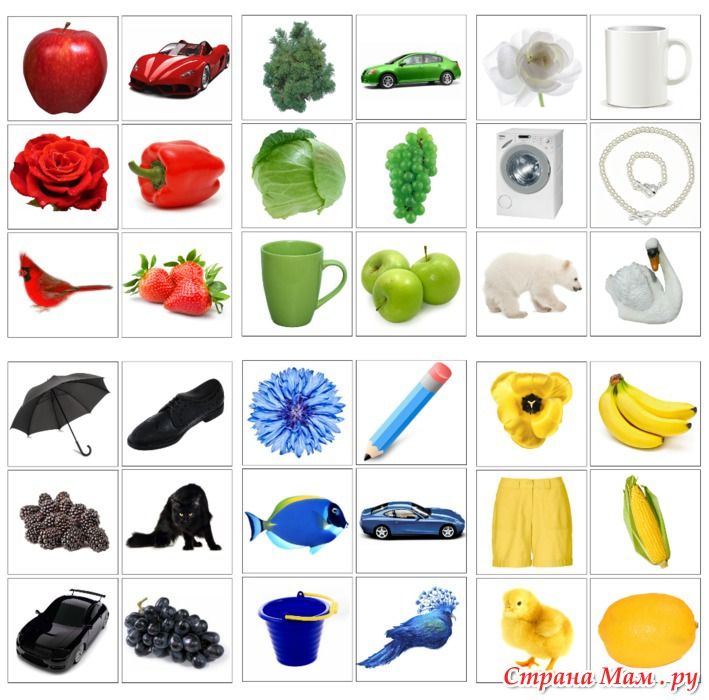 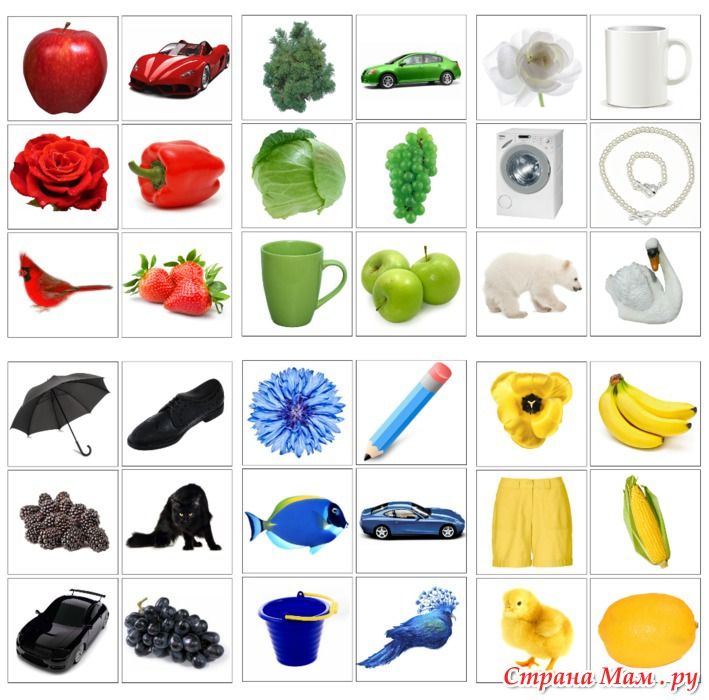 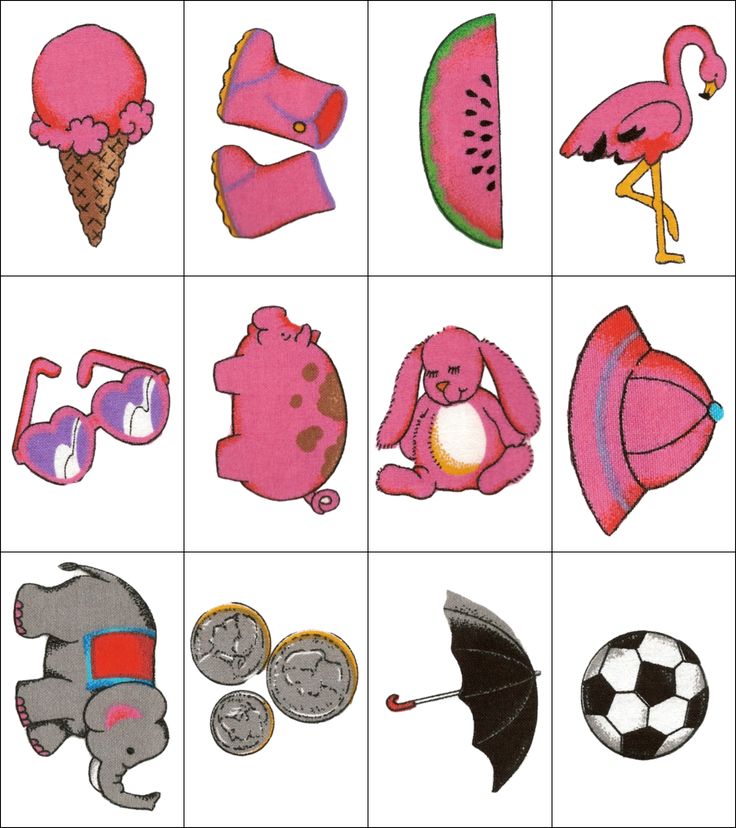 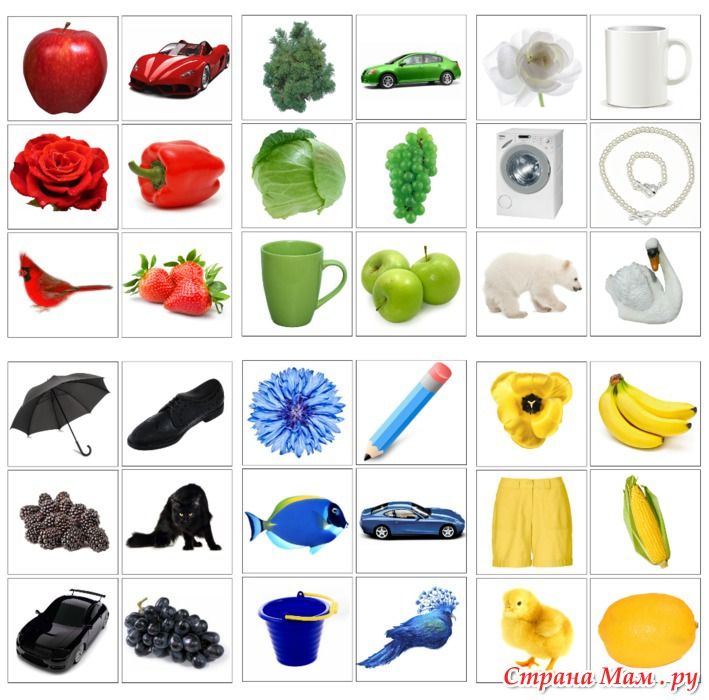 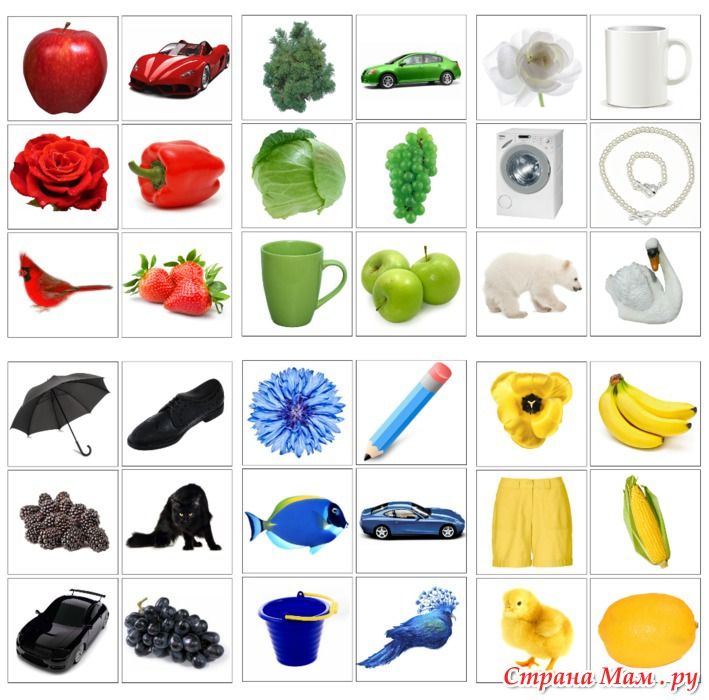 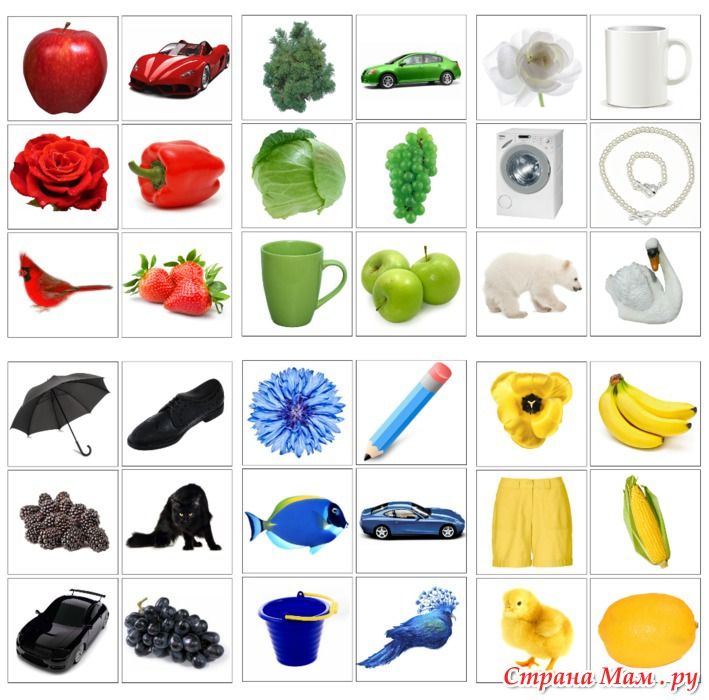 Собери все синие  предметы
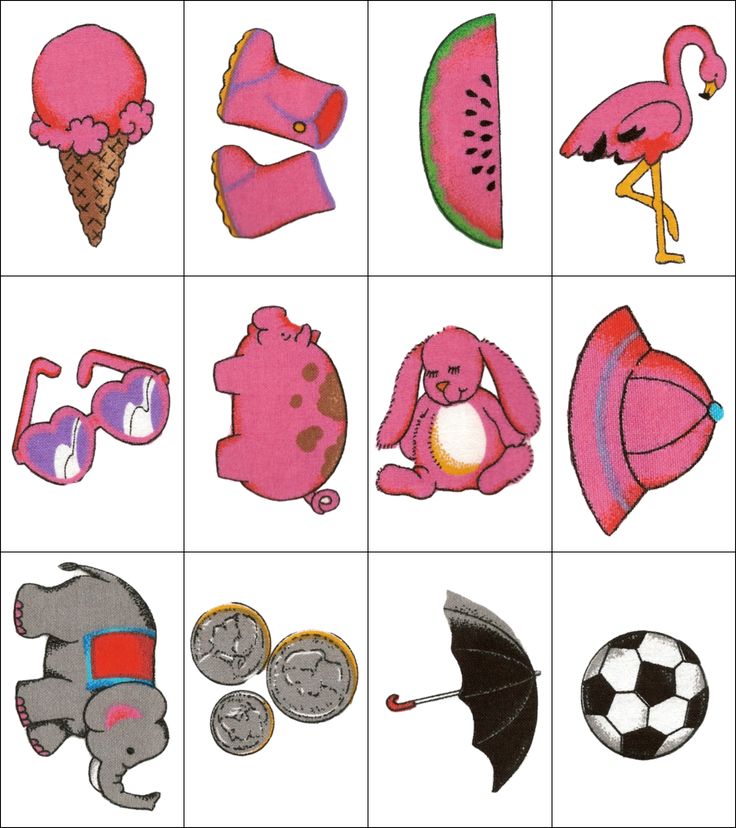 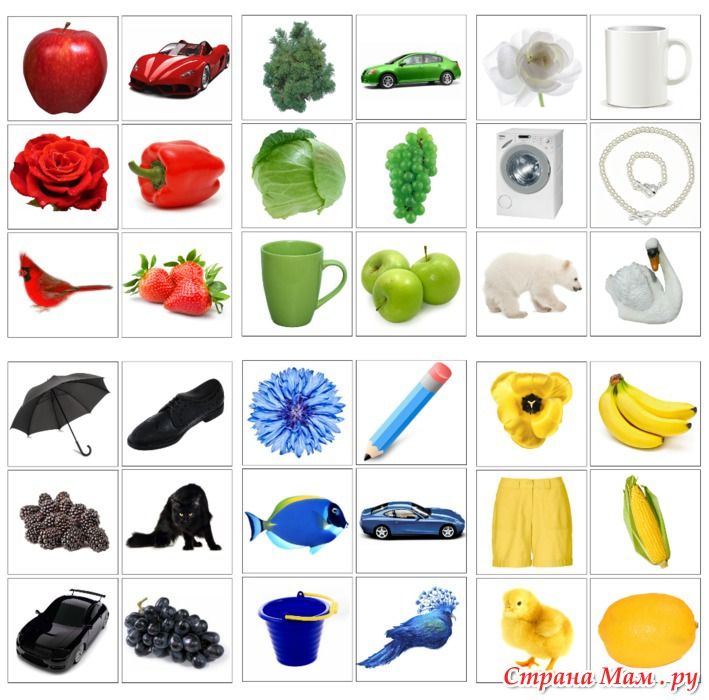 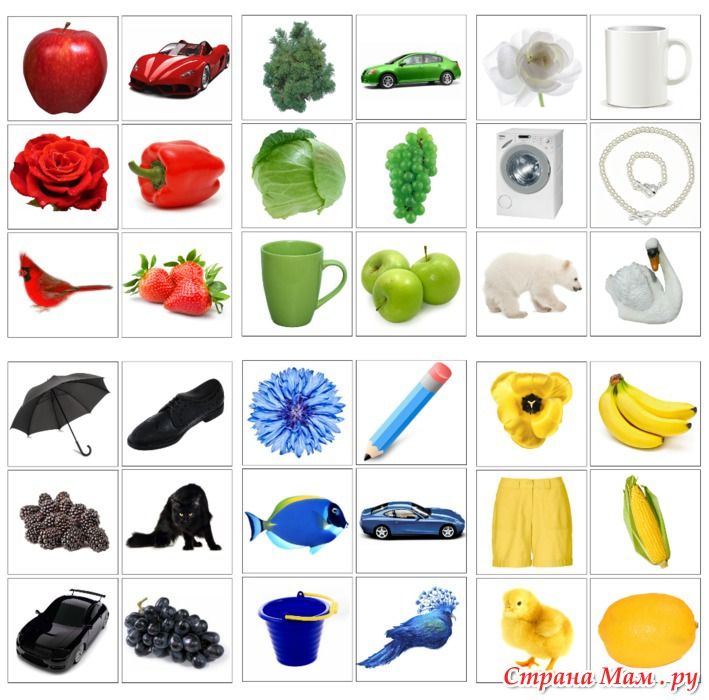 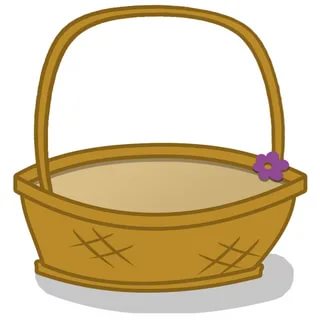 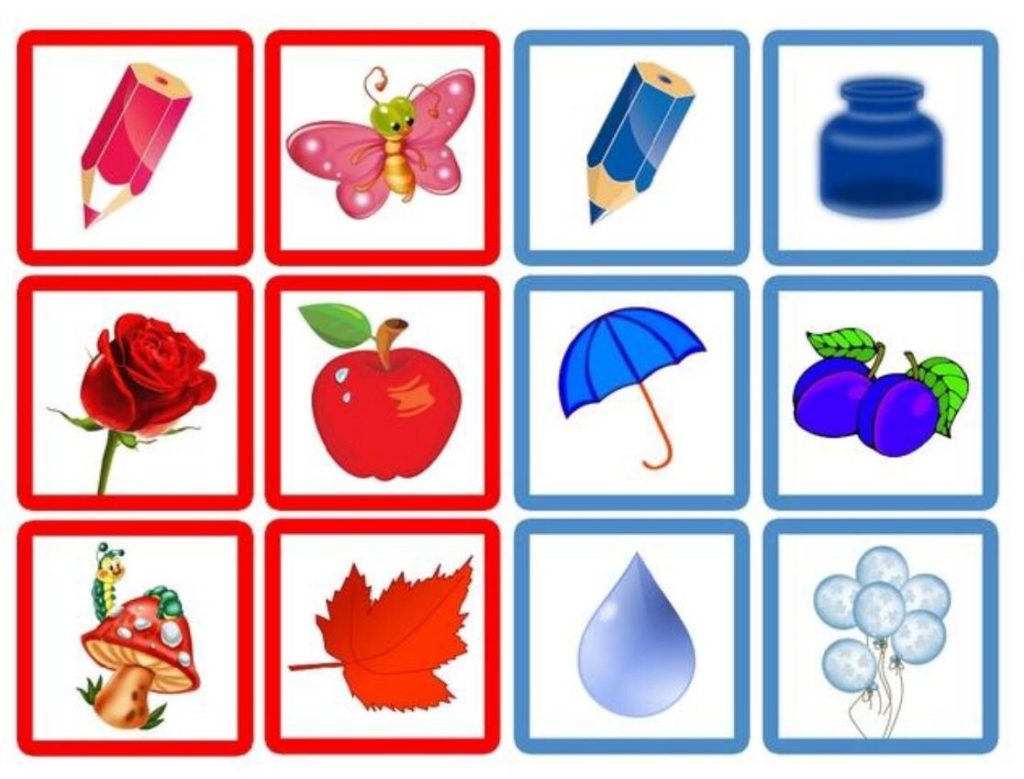 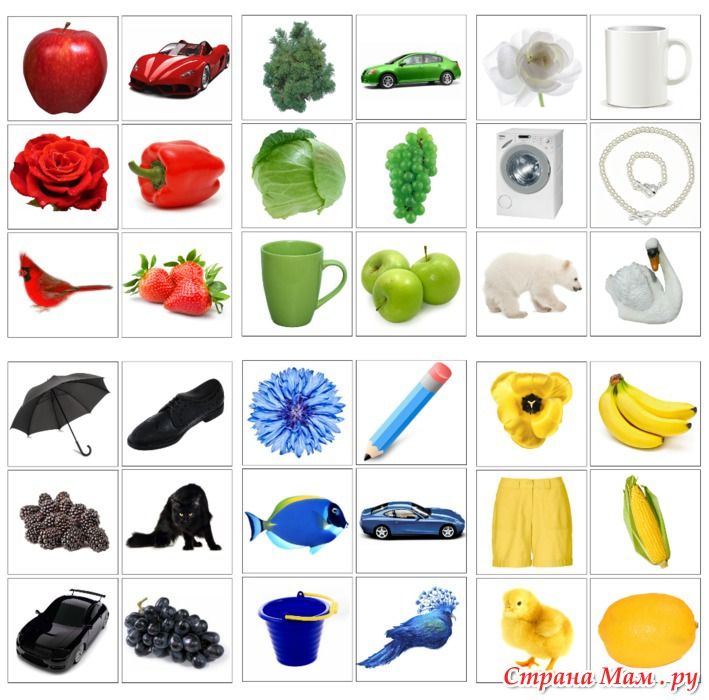 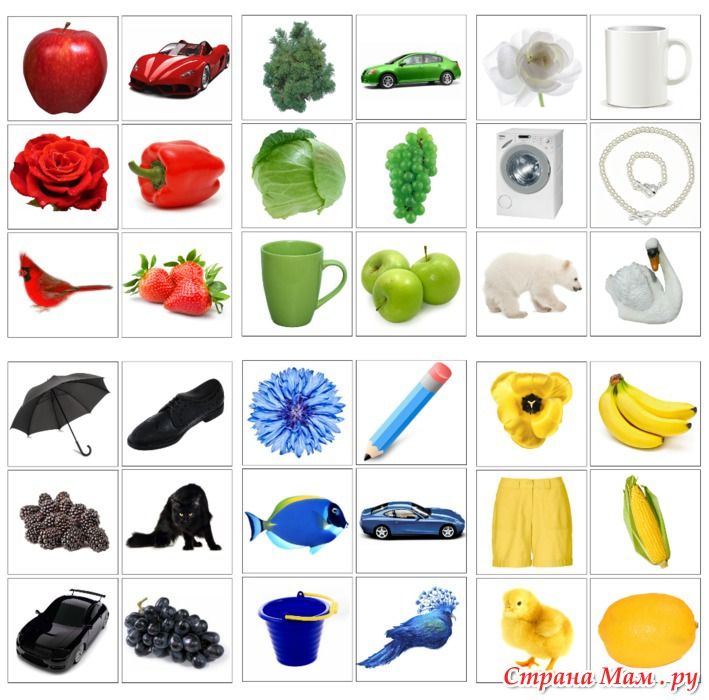 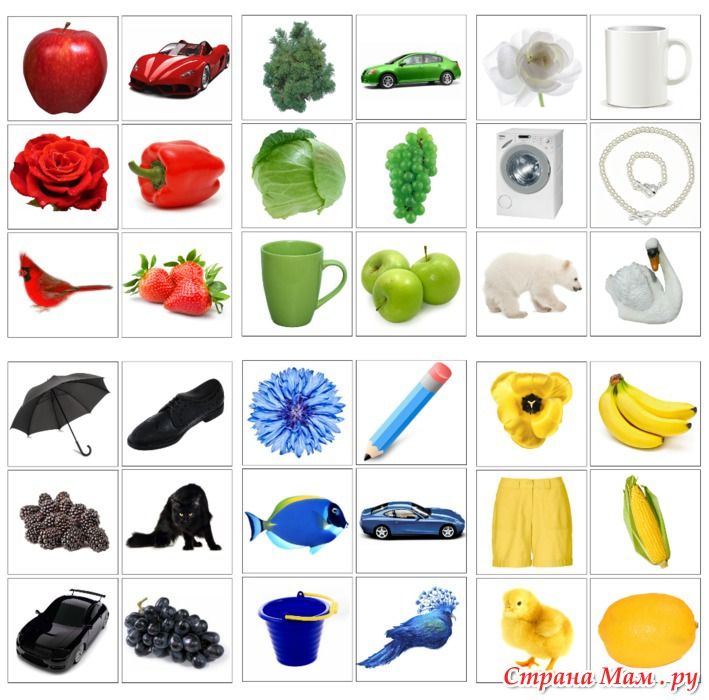 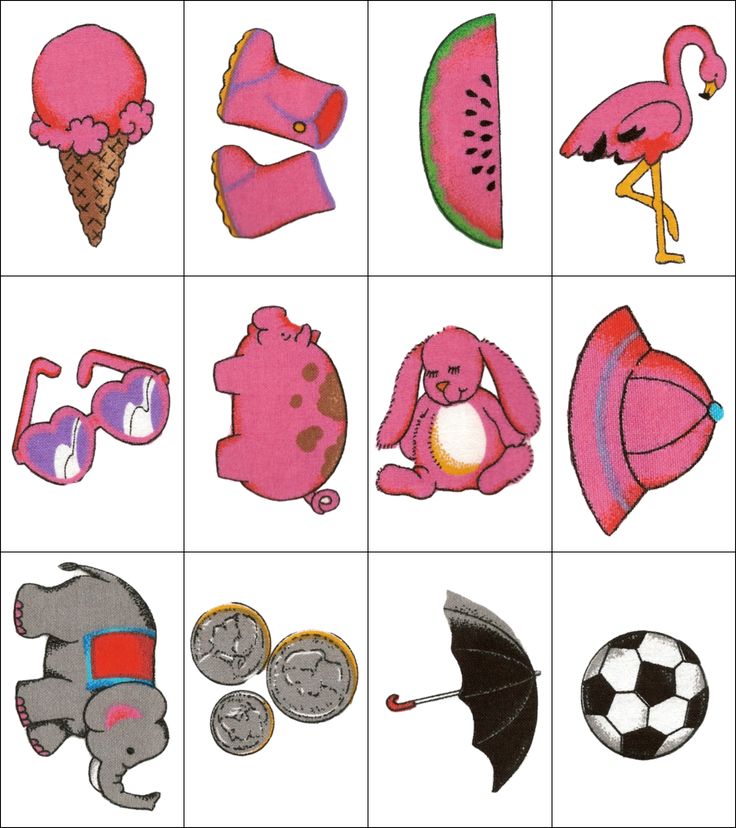 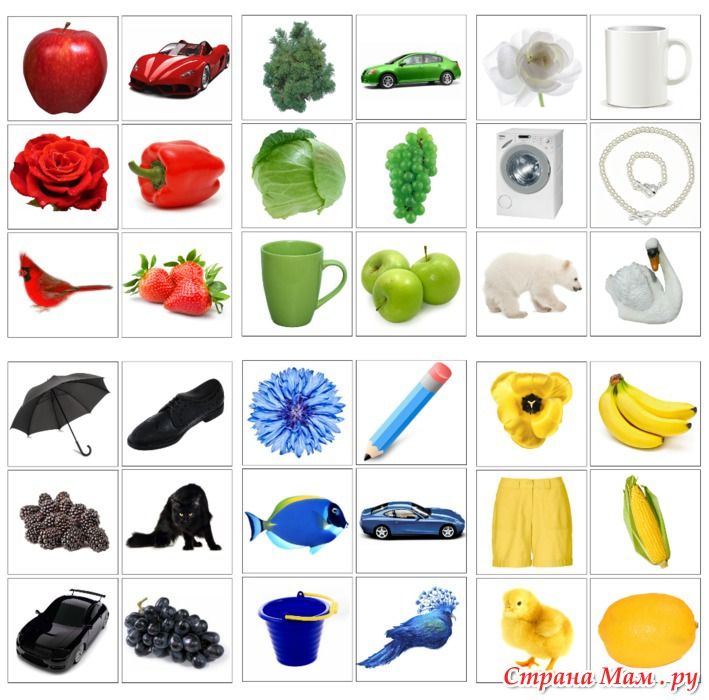 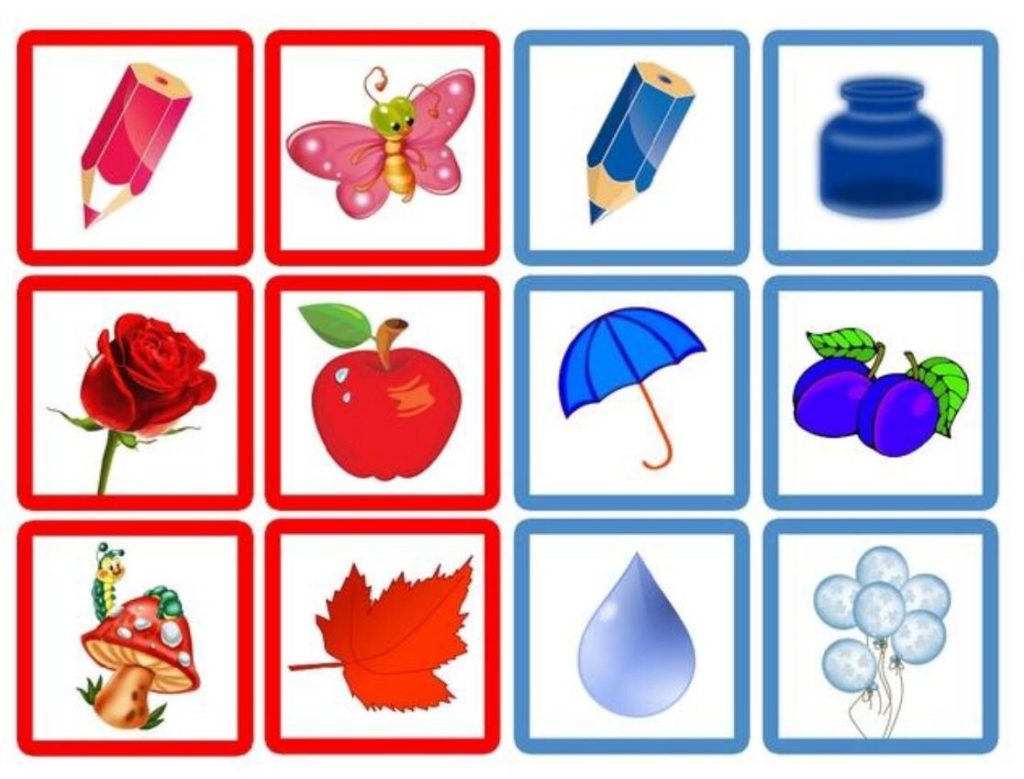 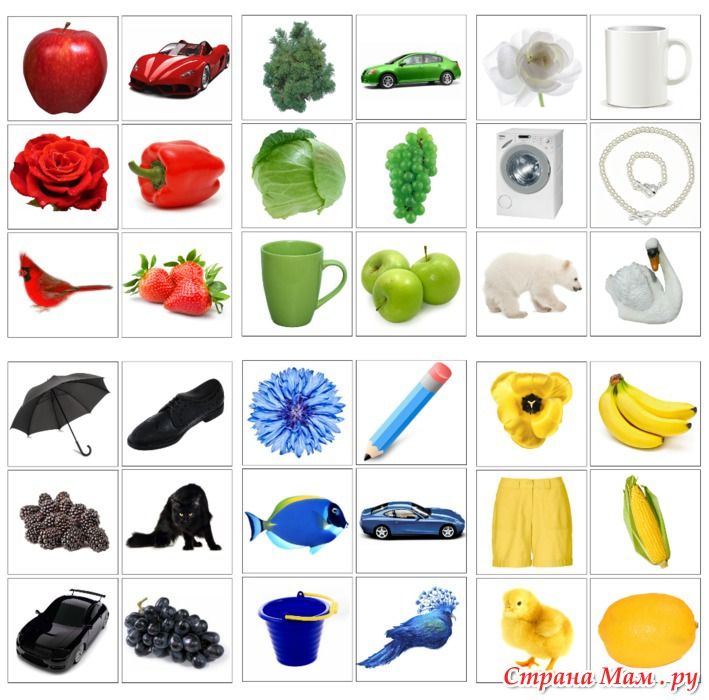 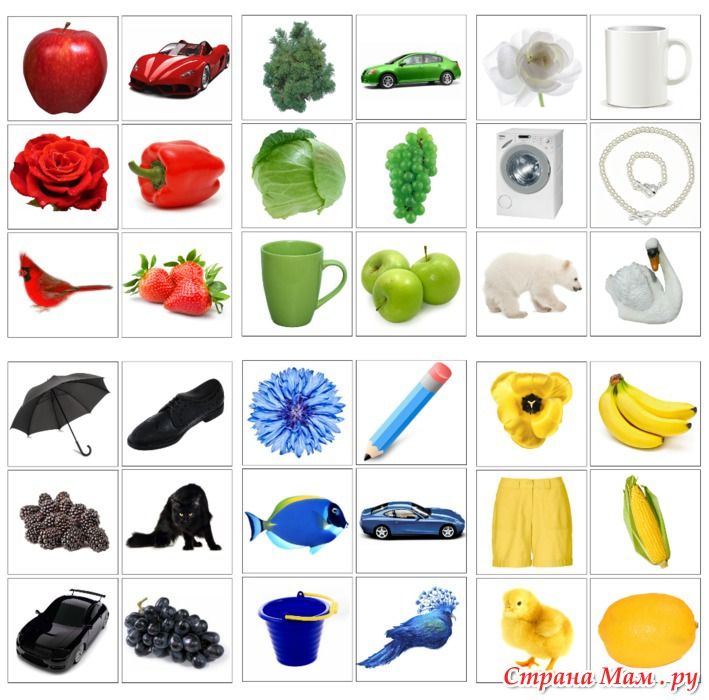 Собери все зелёные  предметы
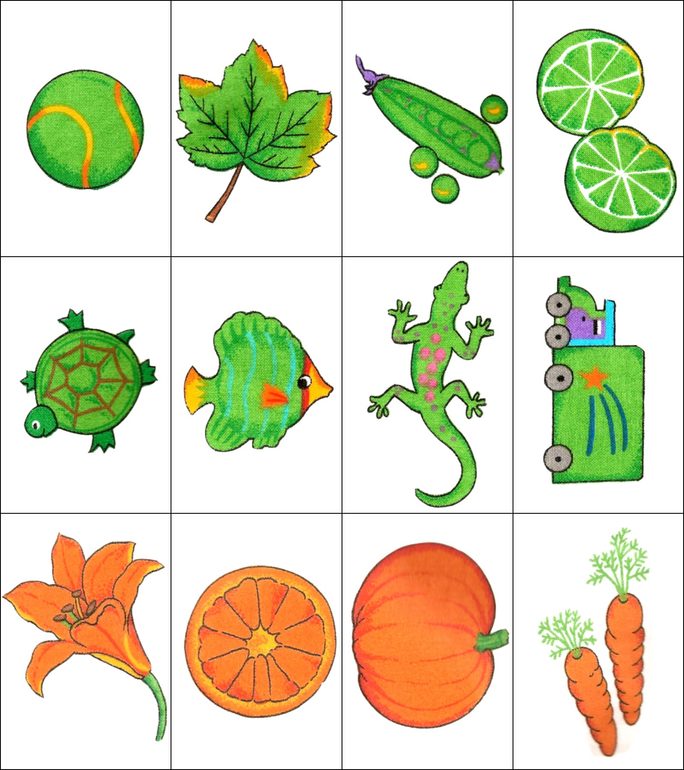 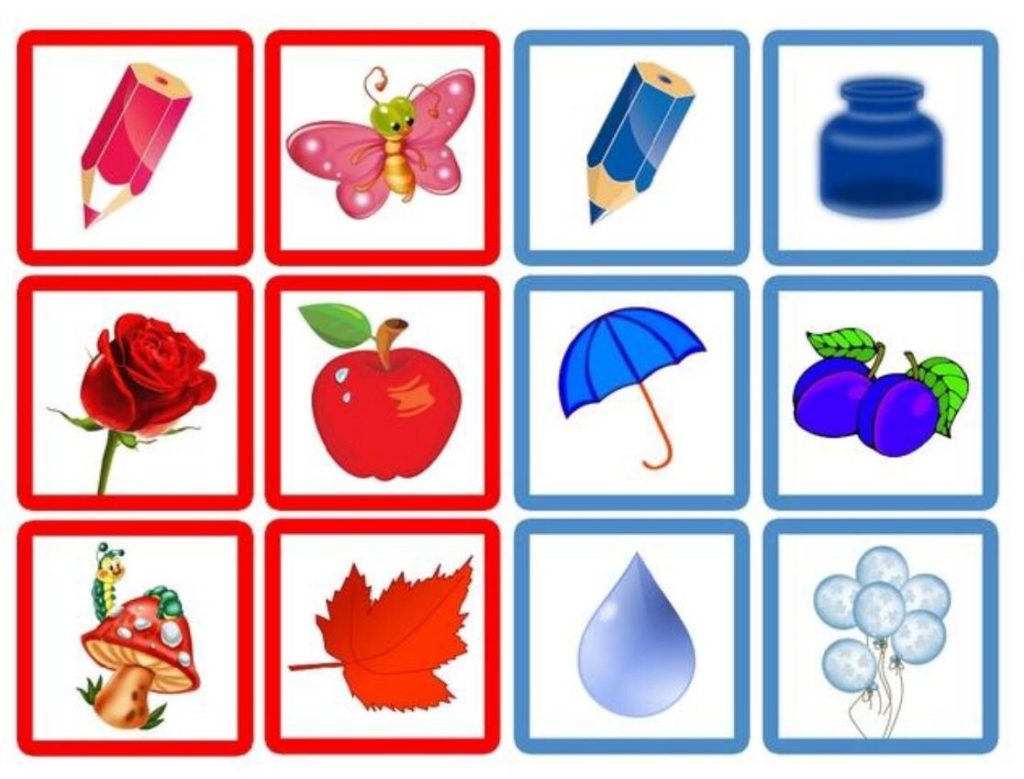 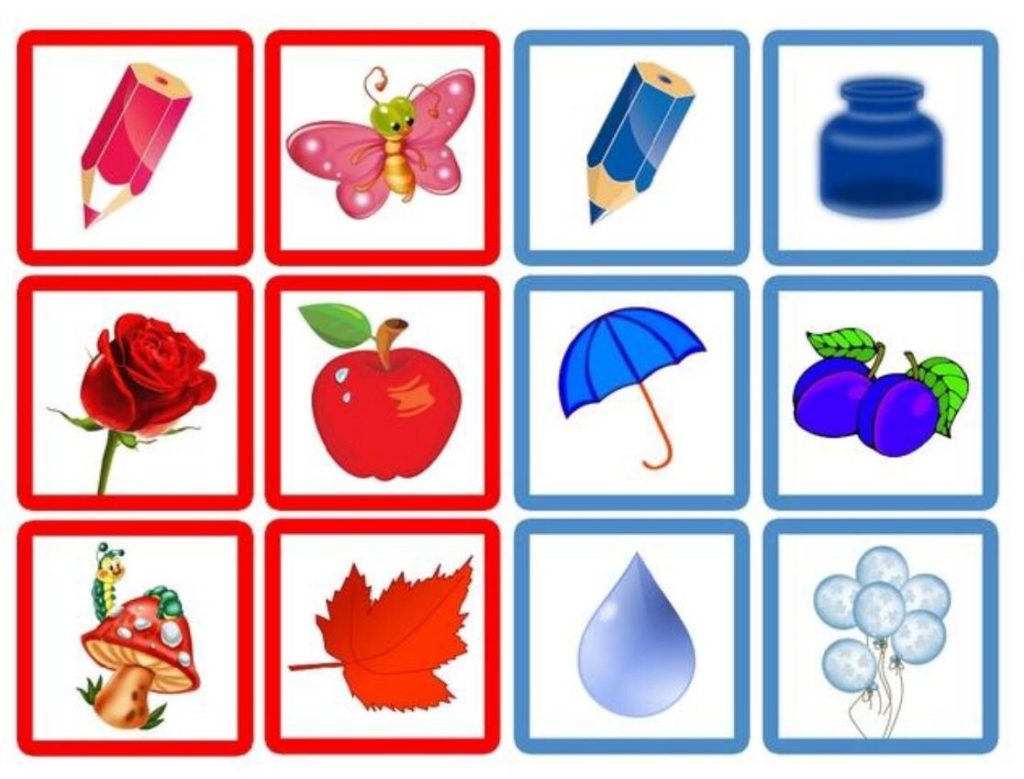 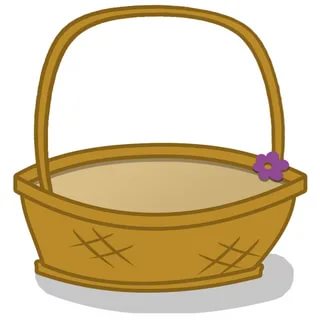 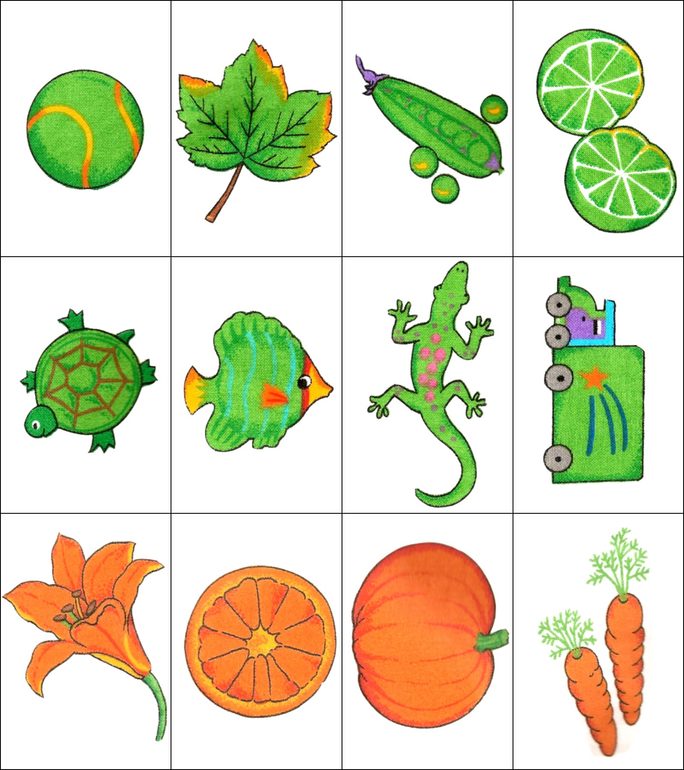 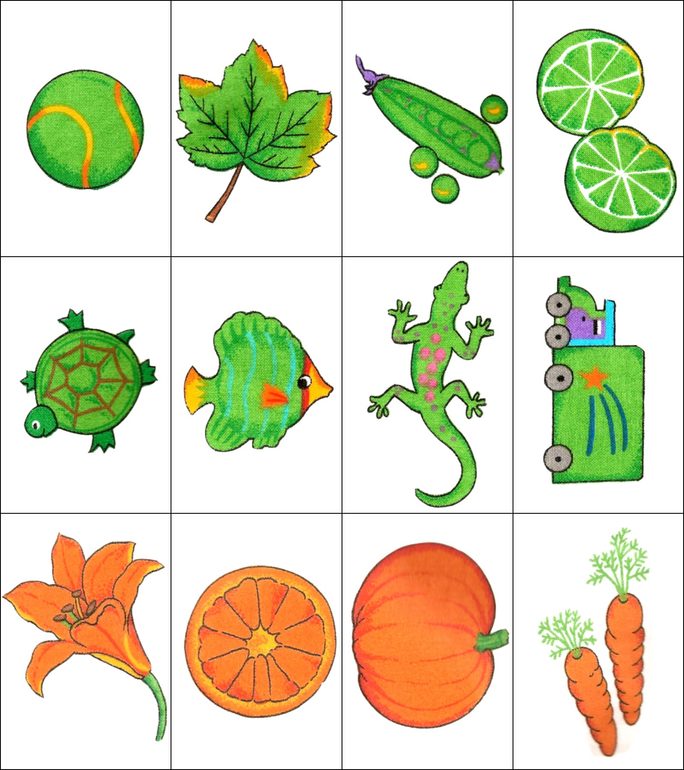 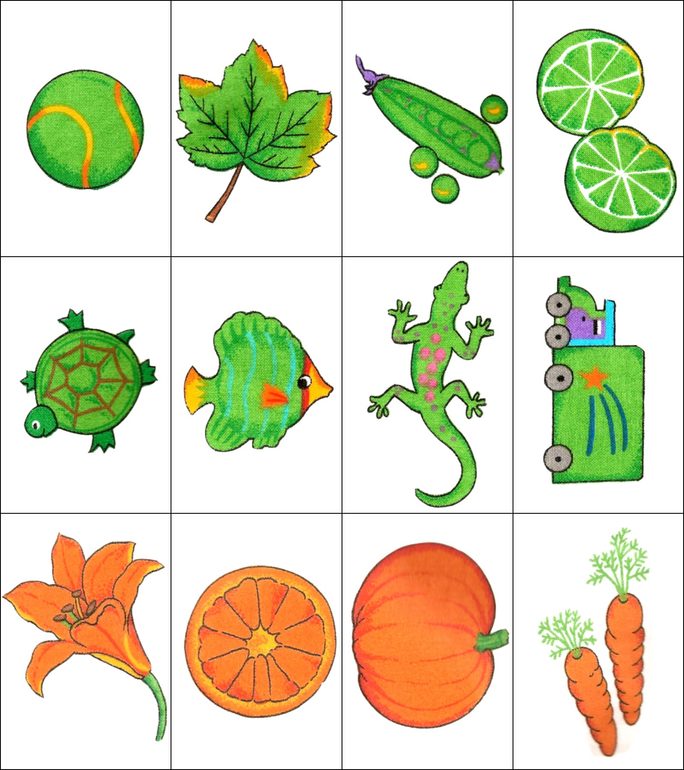 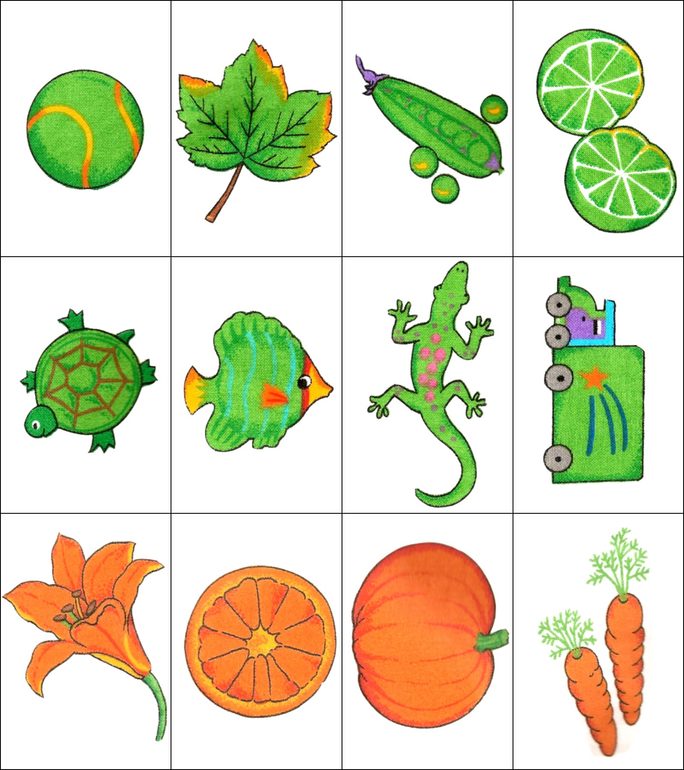 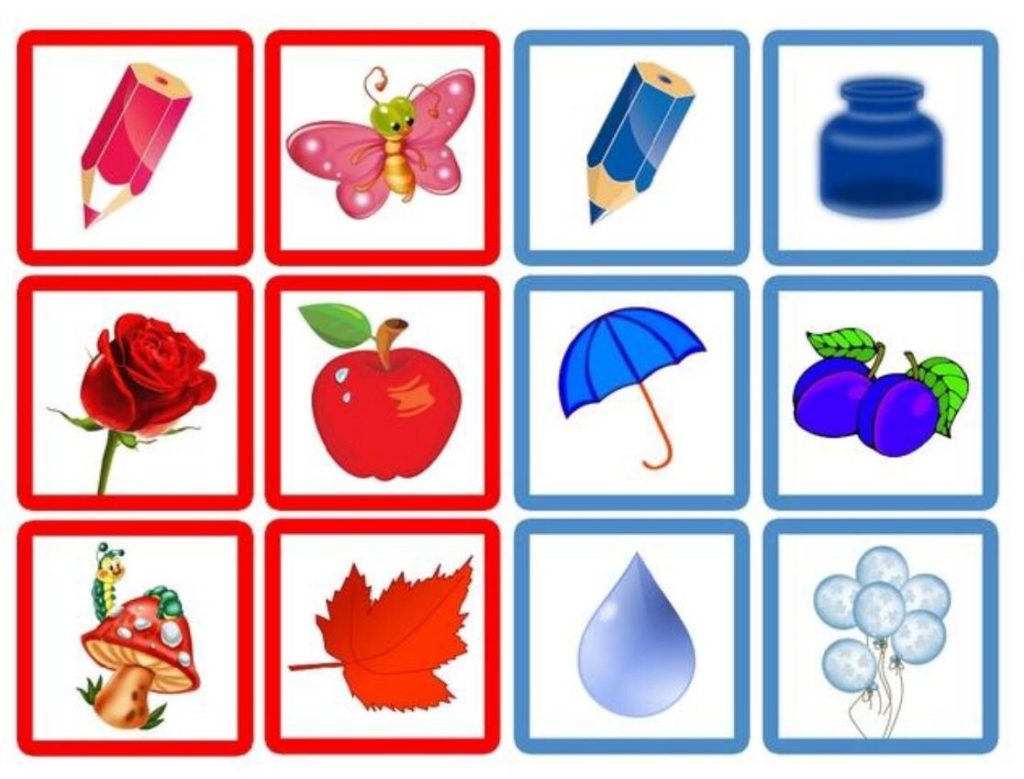 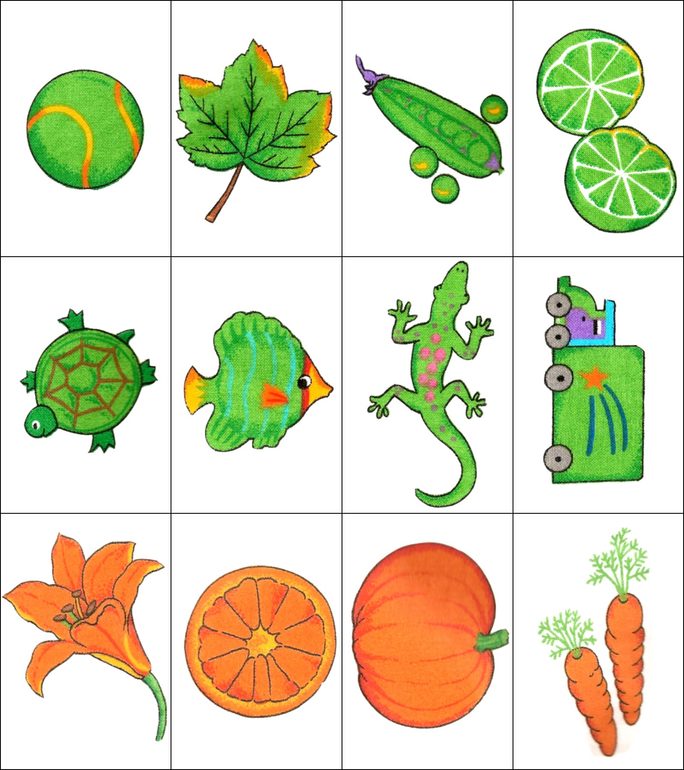 Собери все жёлтые   предметы
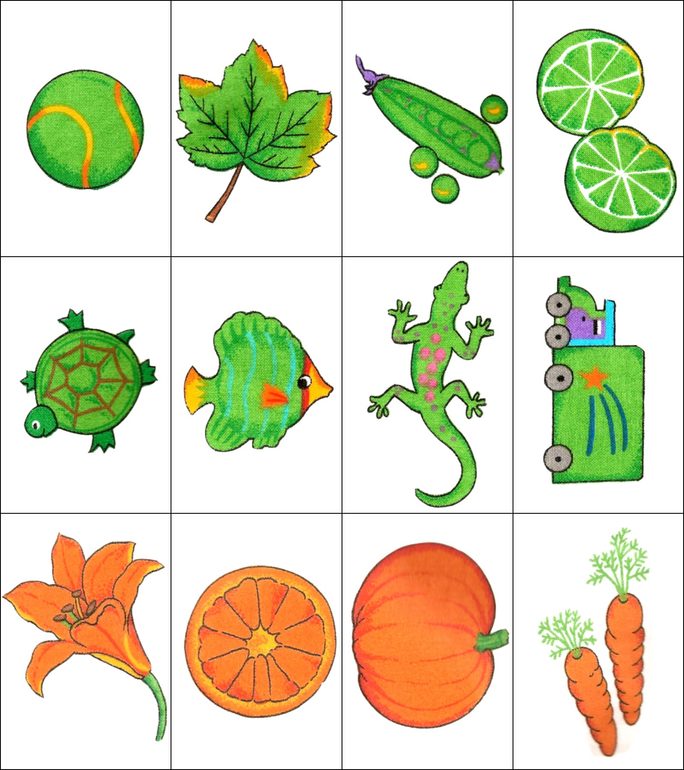 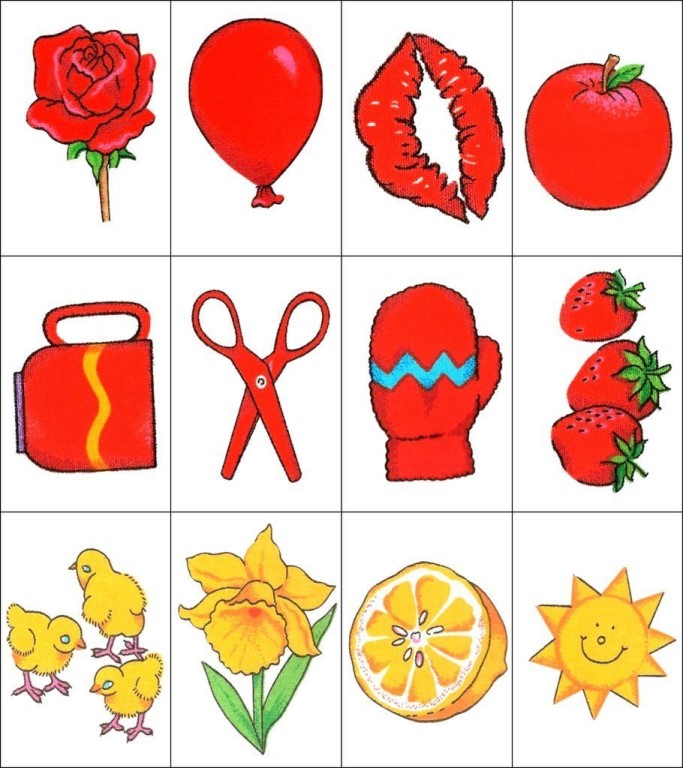 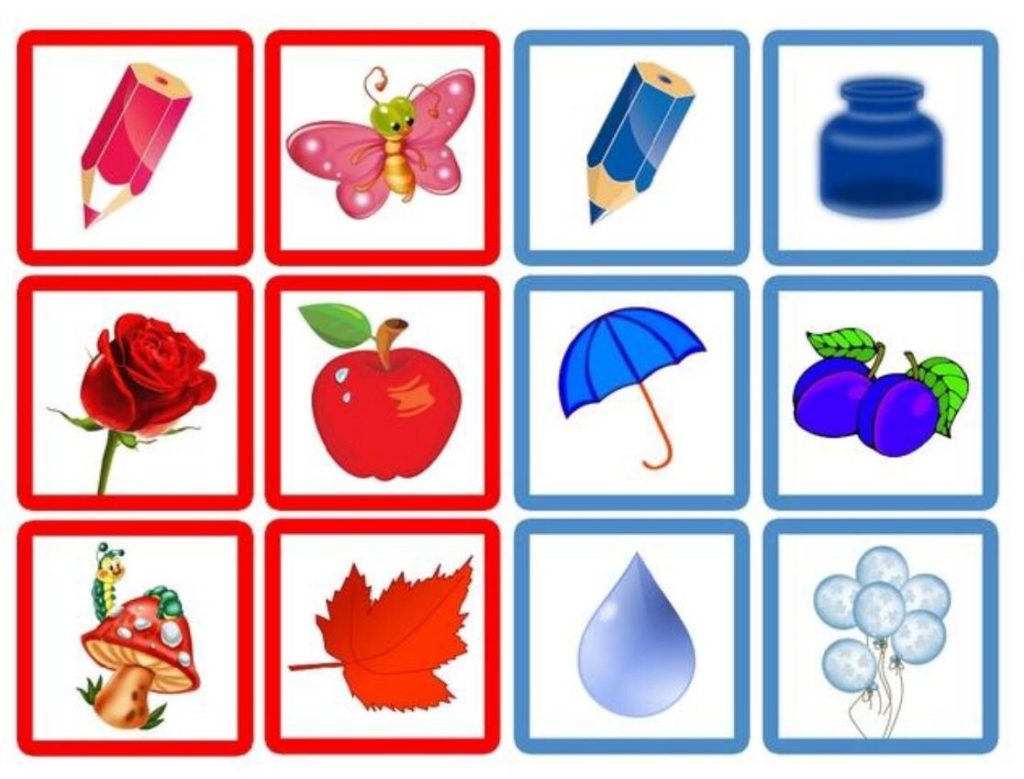 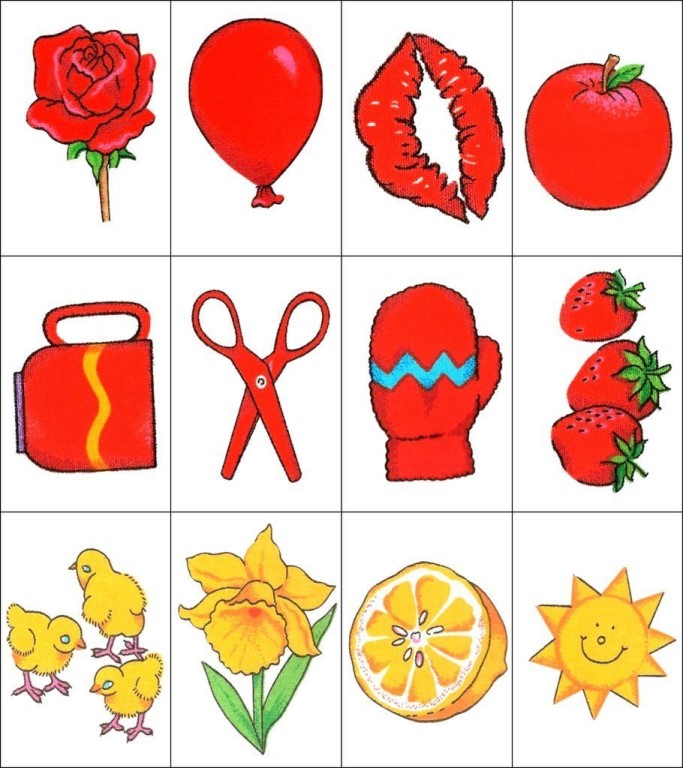 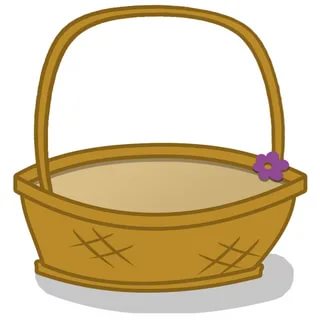 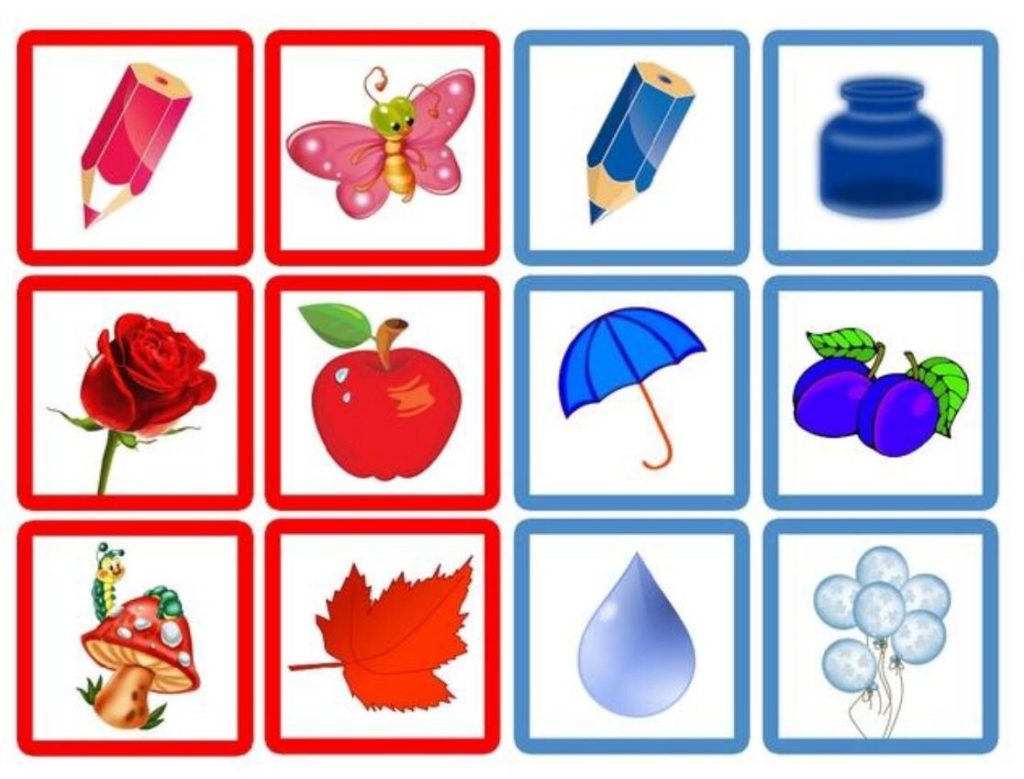 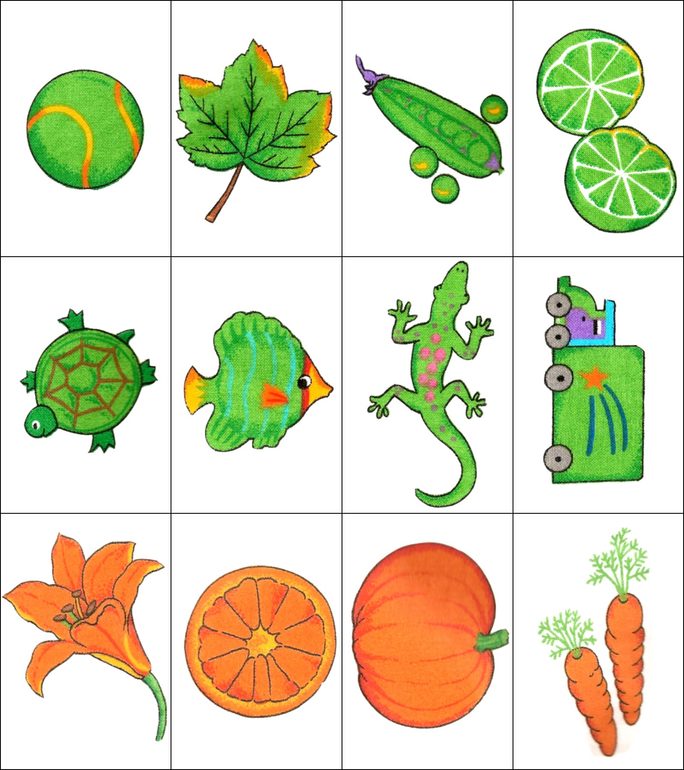 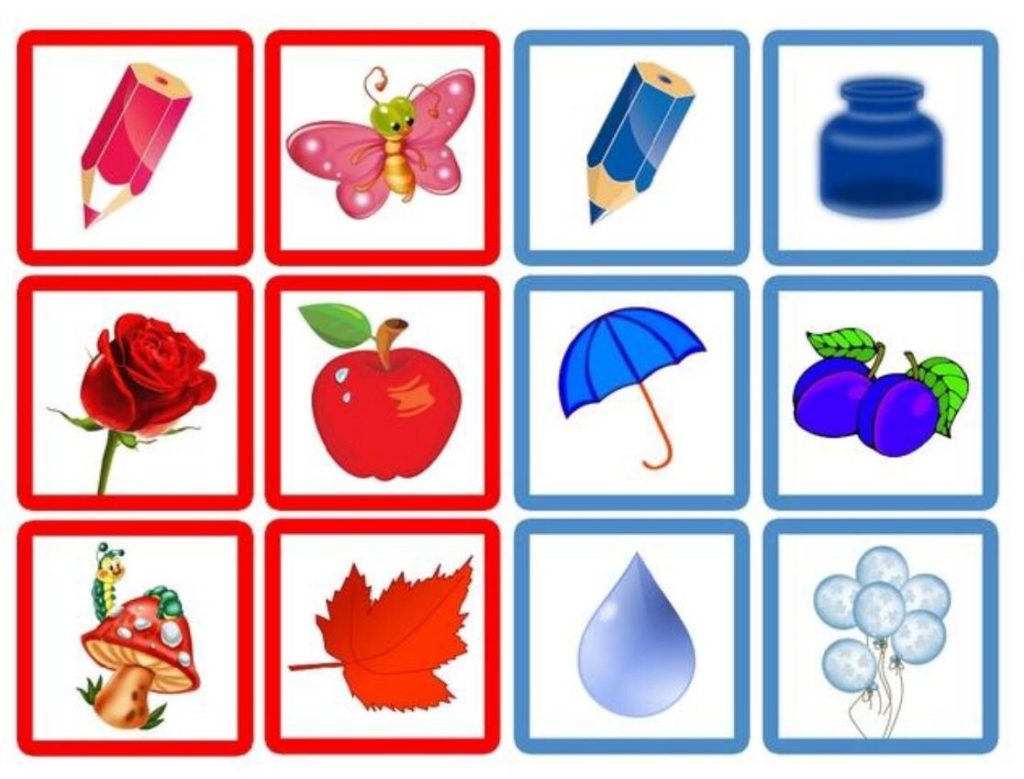 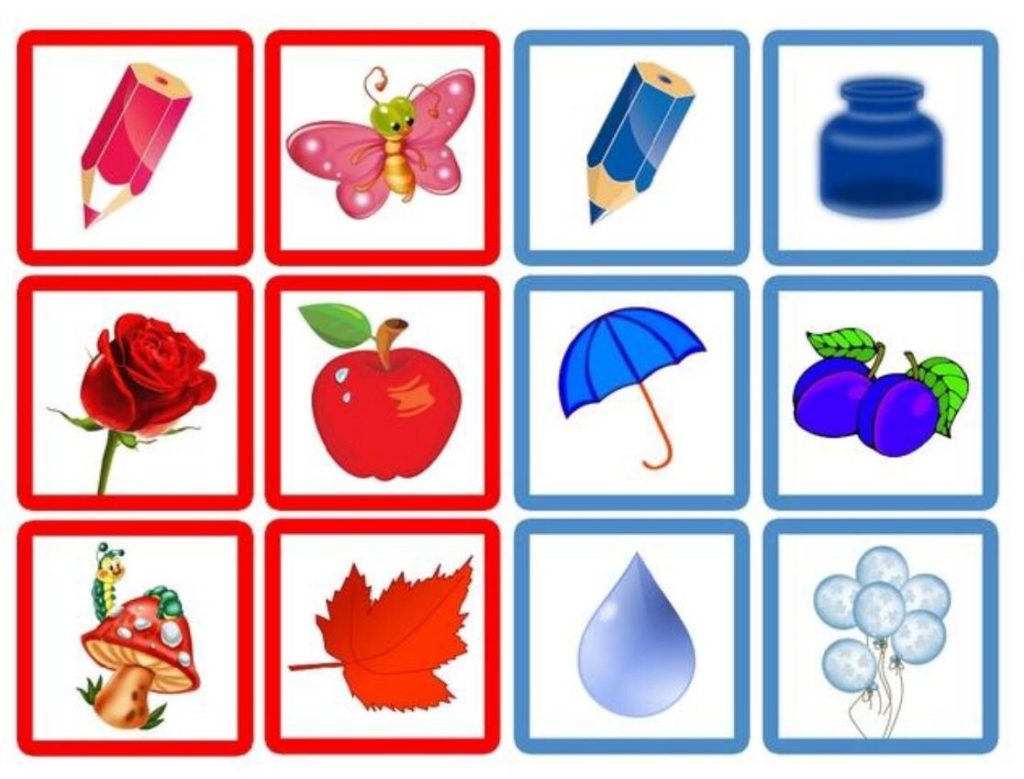 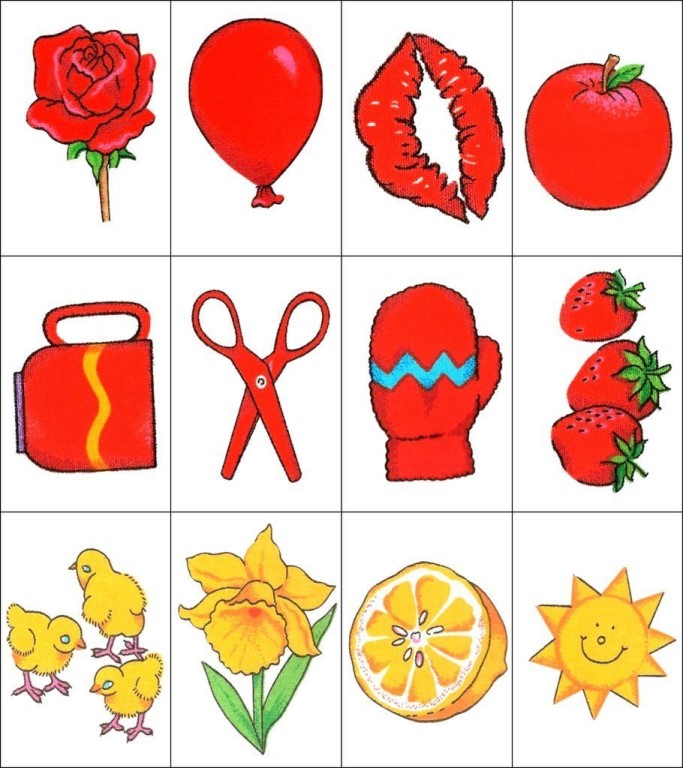 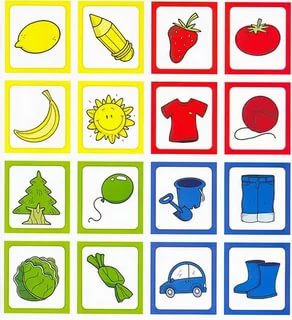 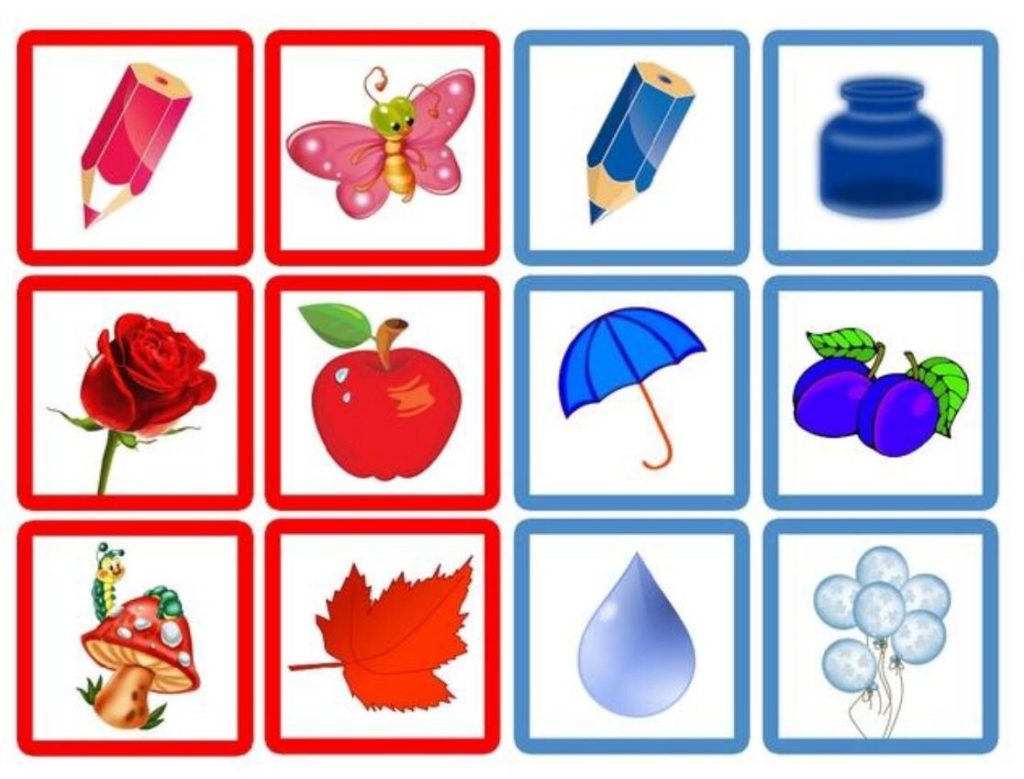 Собери все чёрные  предметы
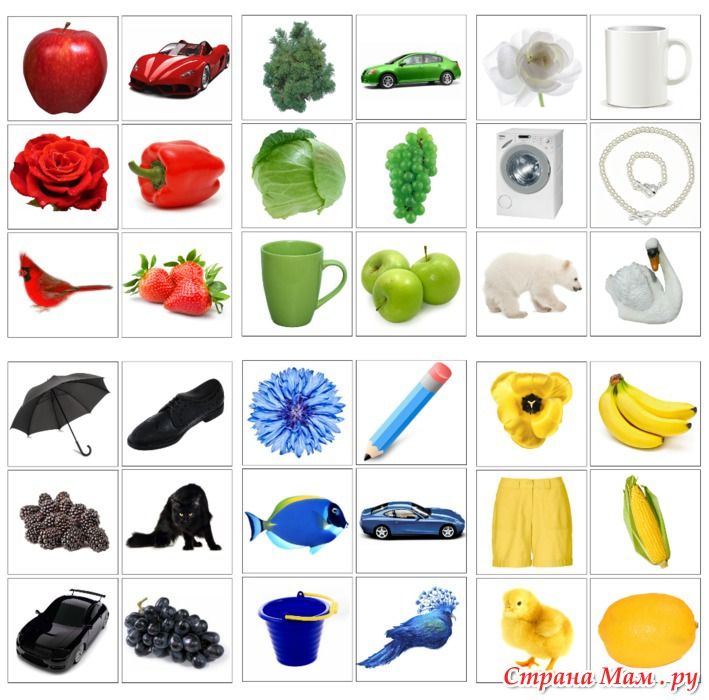 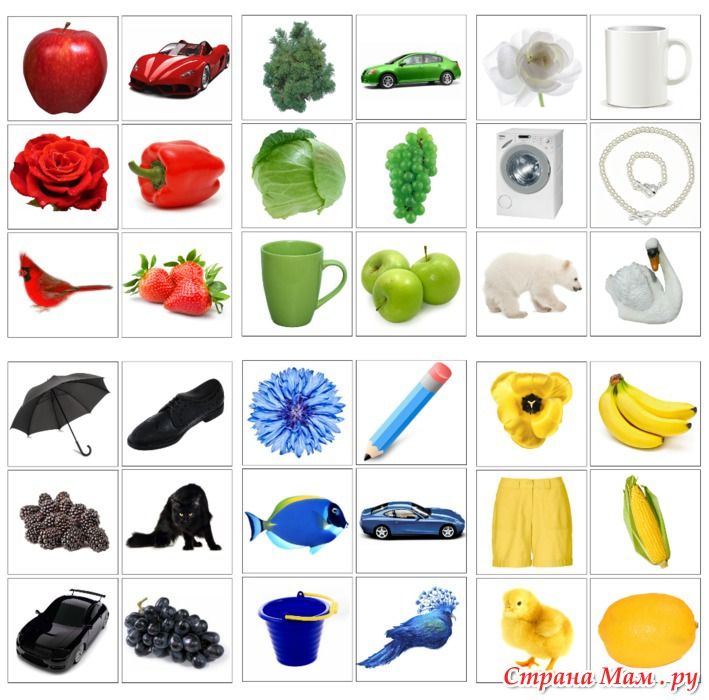 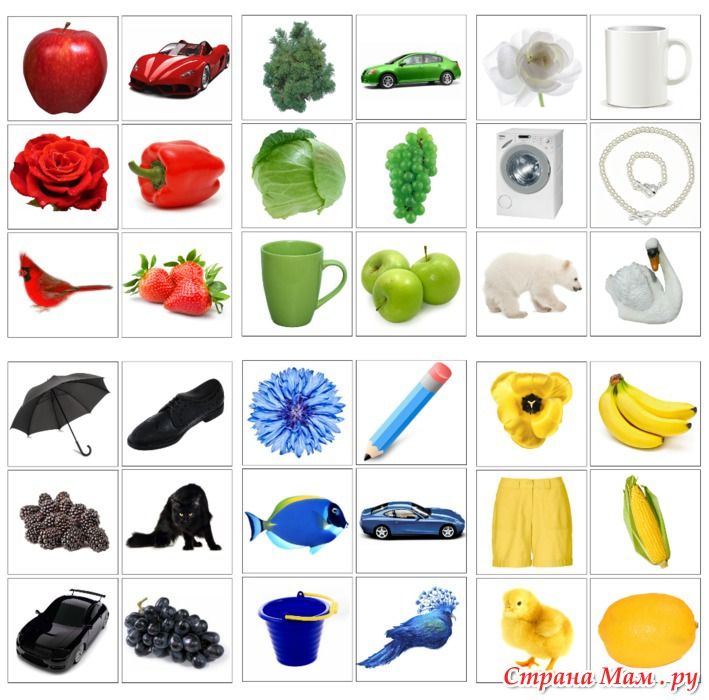 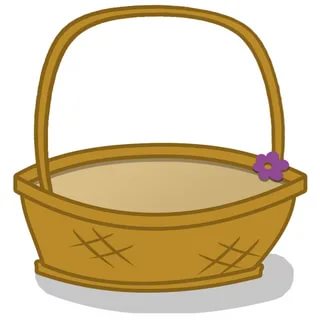 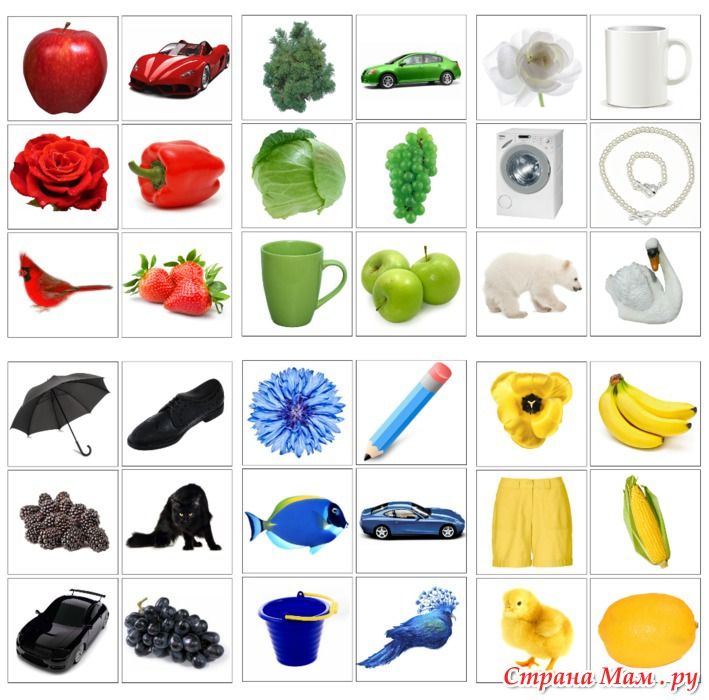 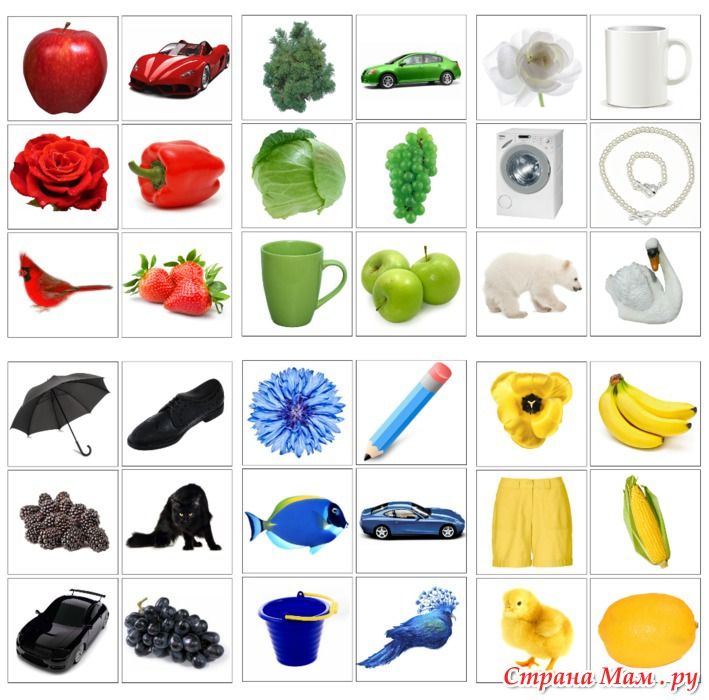 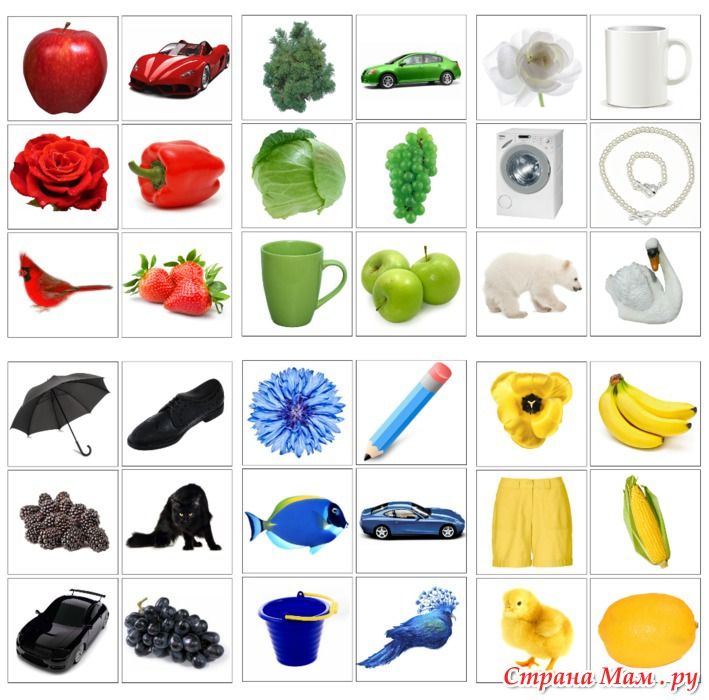 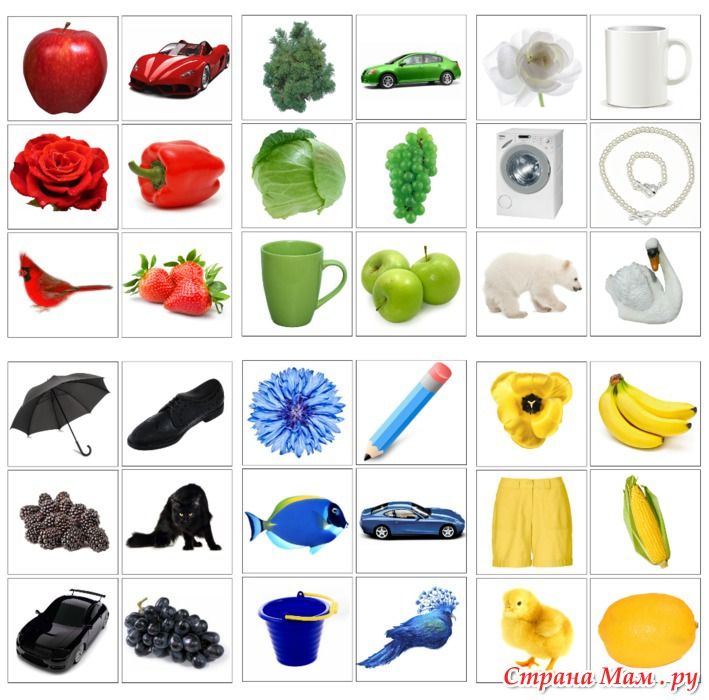 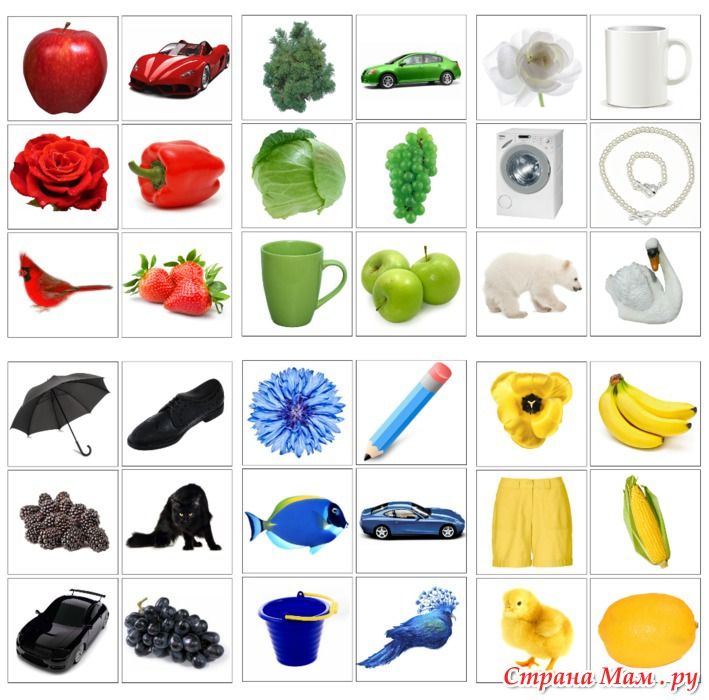 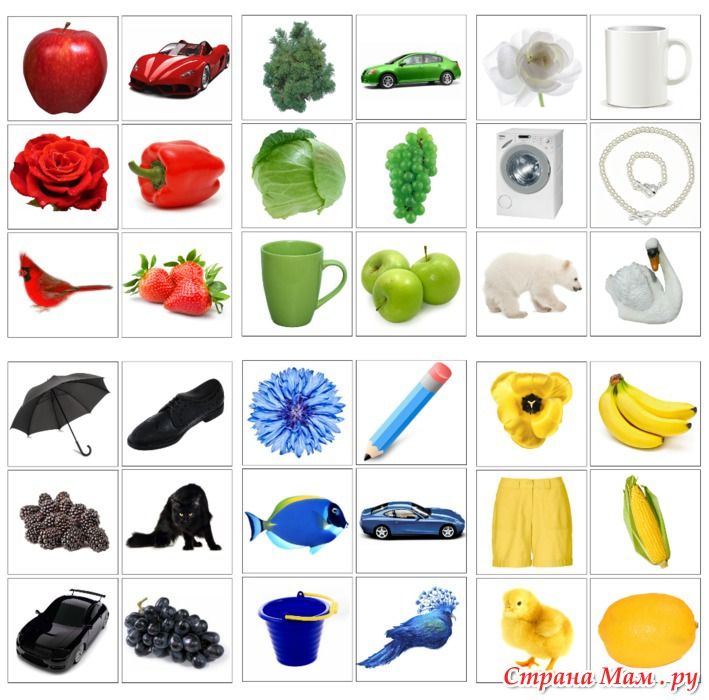 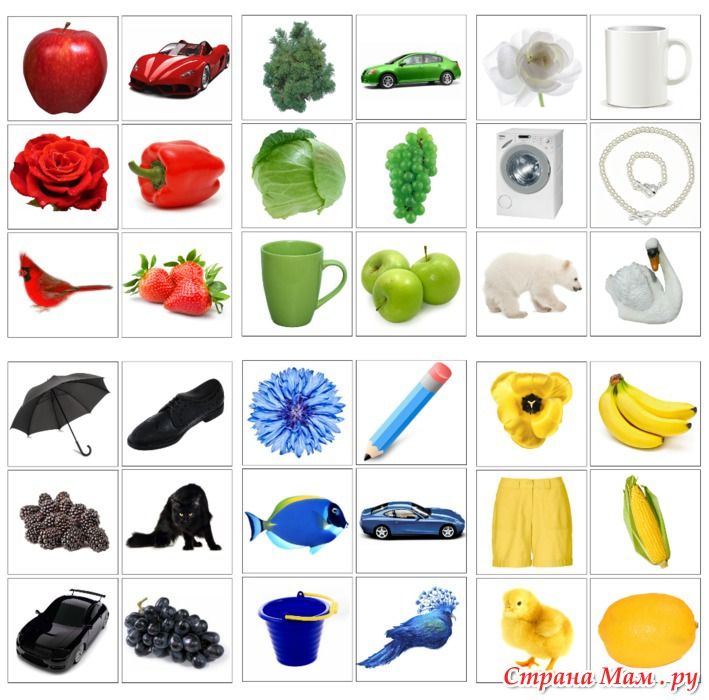 Собери все коричневые  предметы
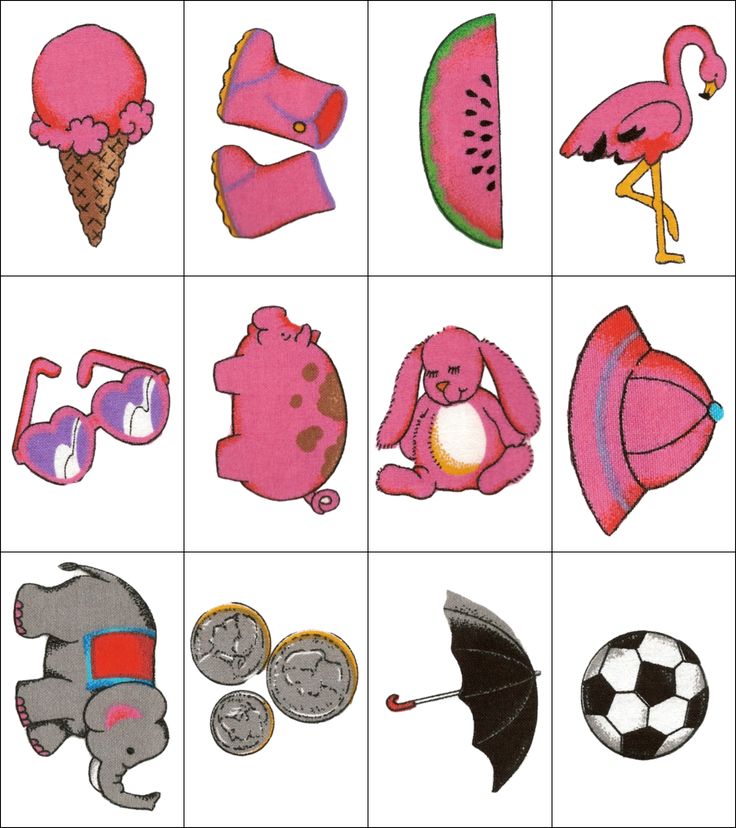 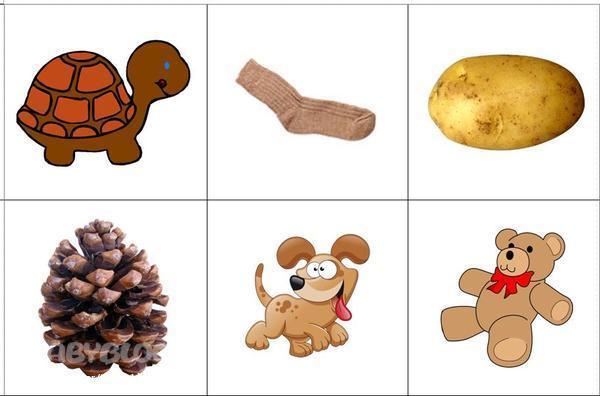 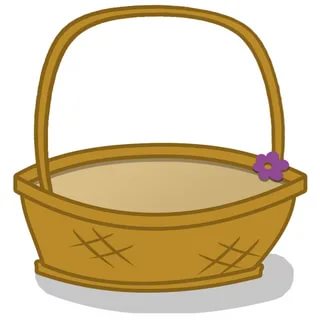 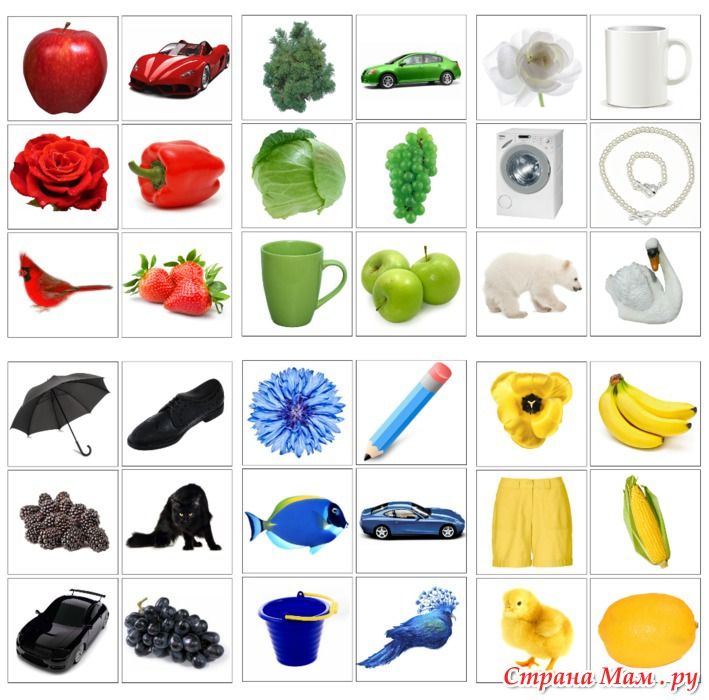 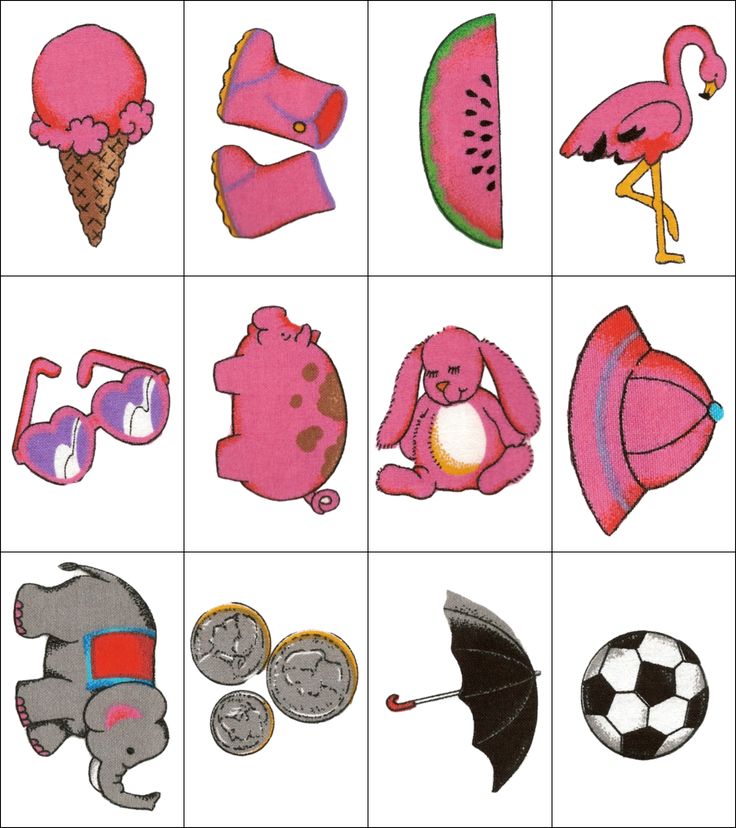 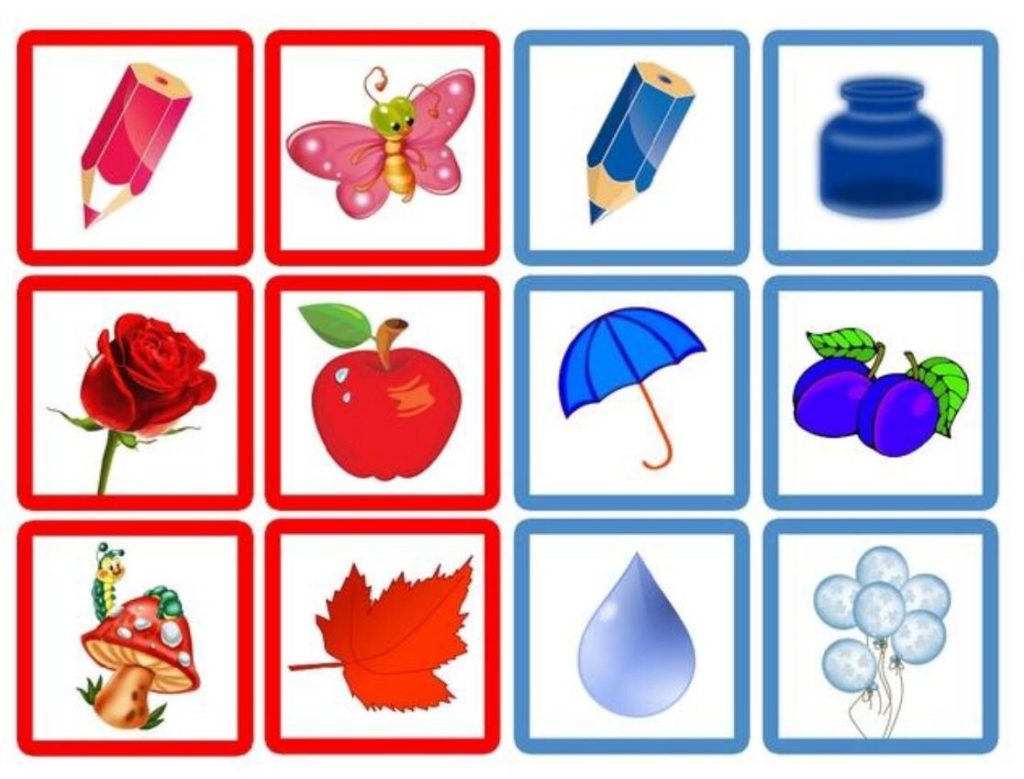 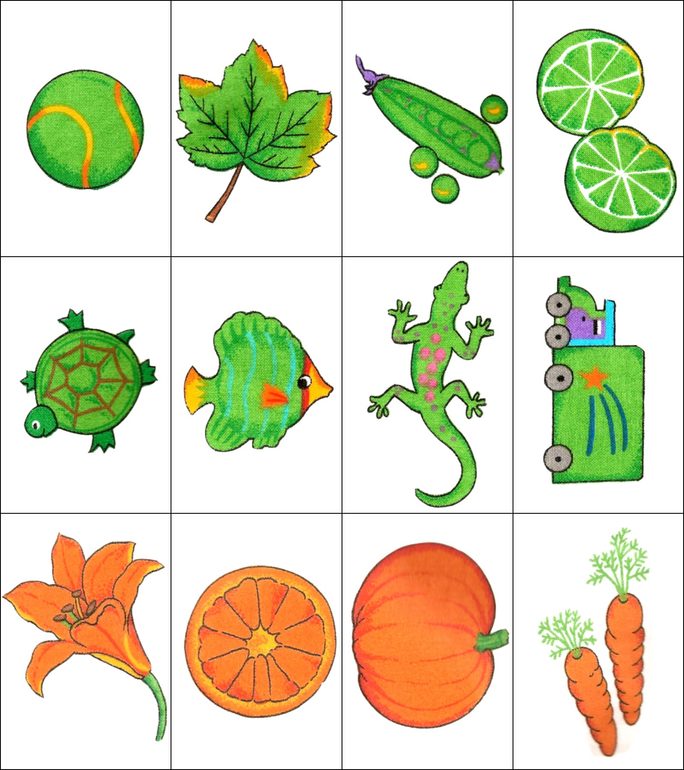 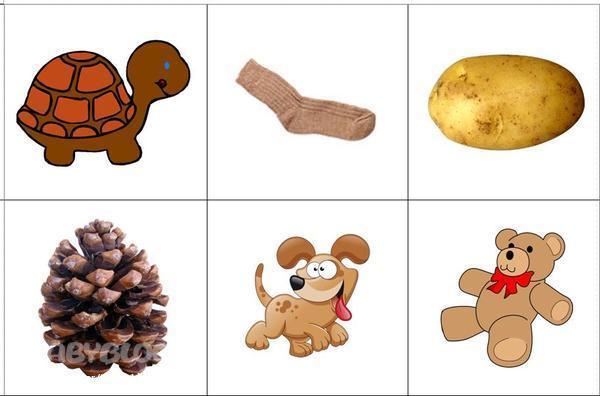 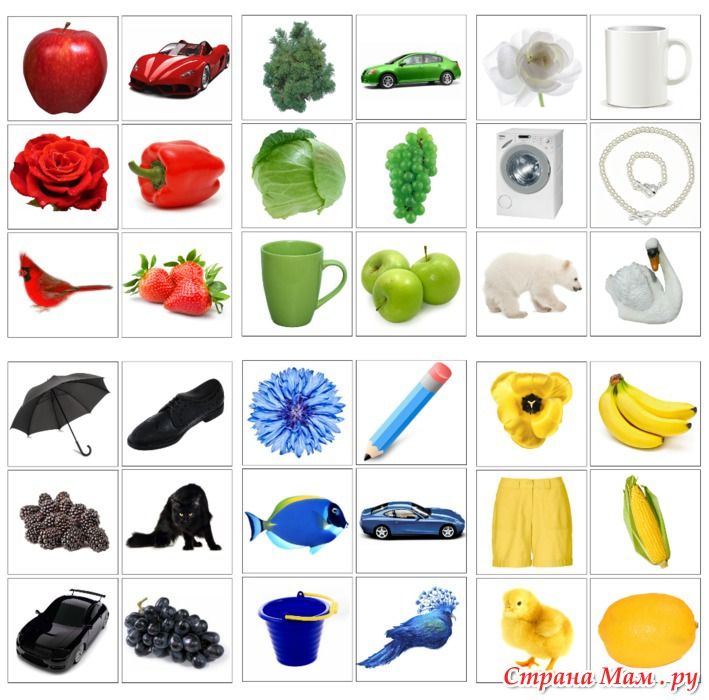 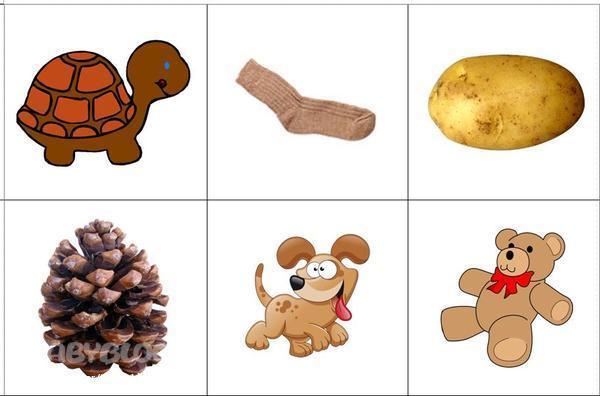 Соотнеси предметы по цветам
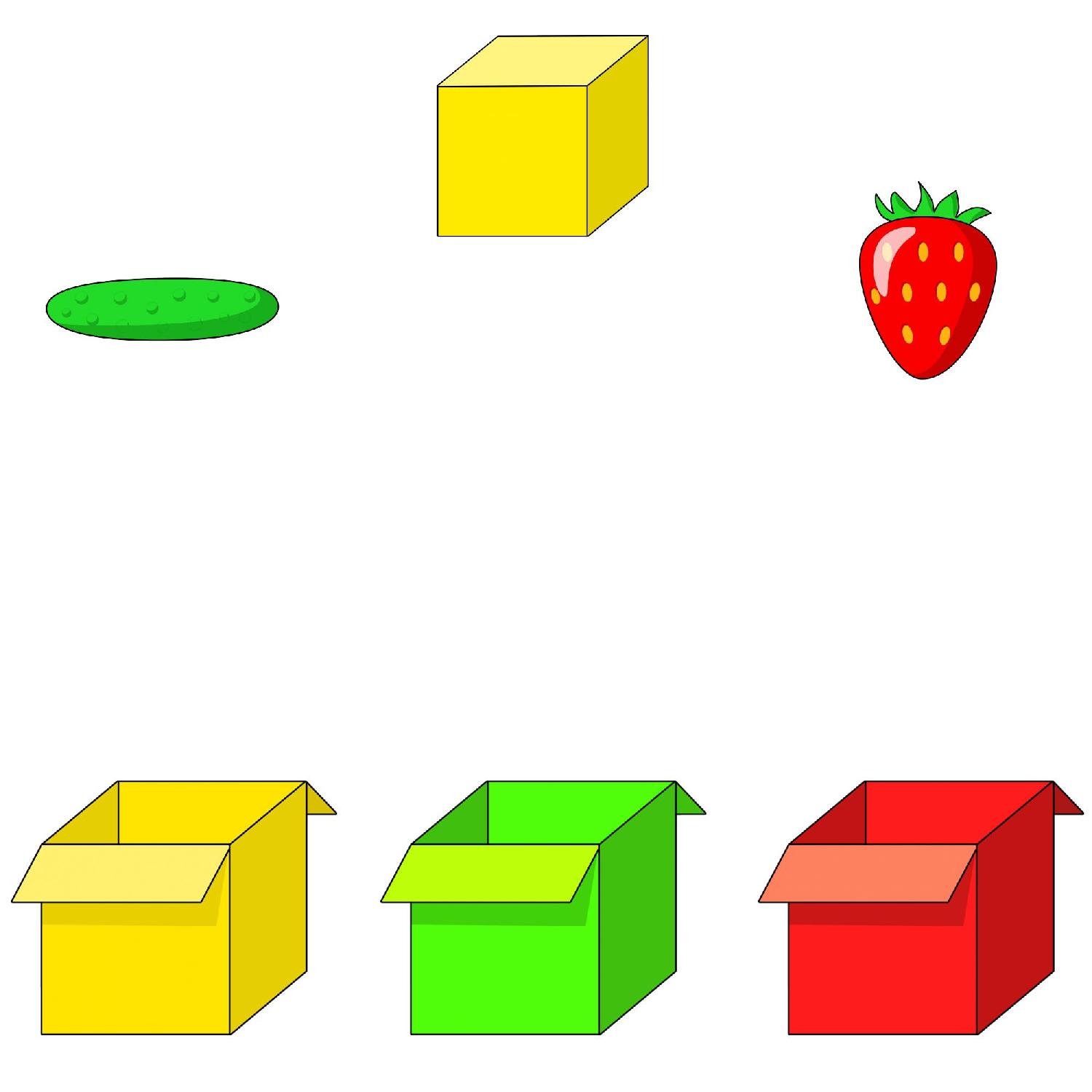 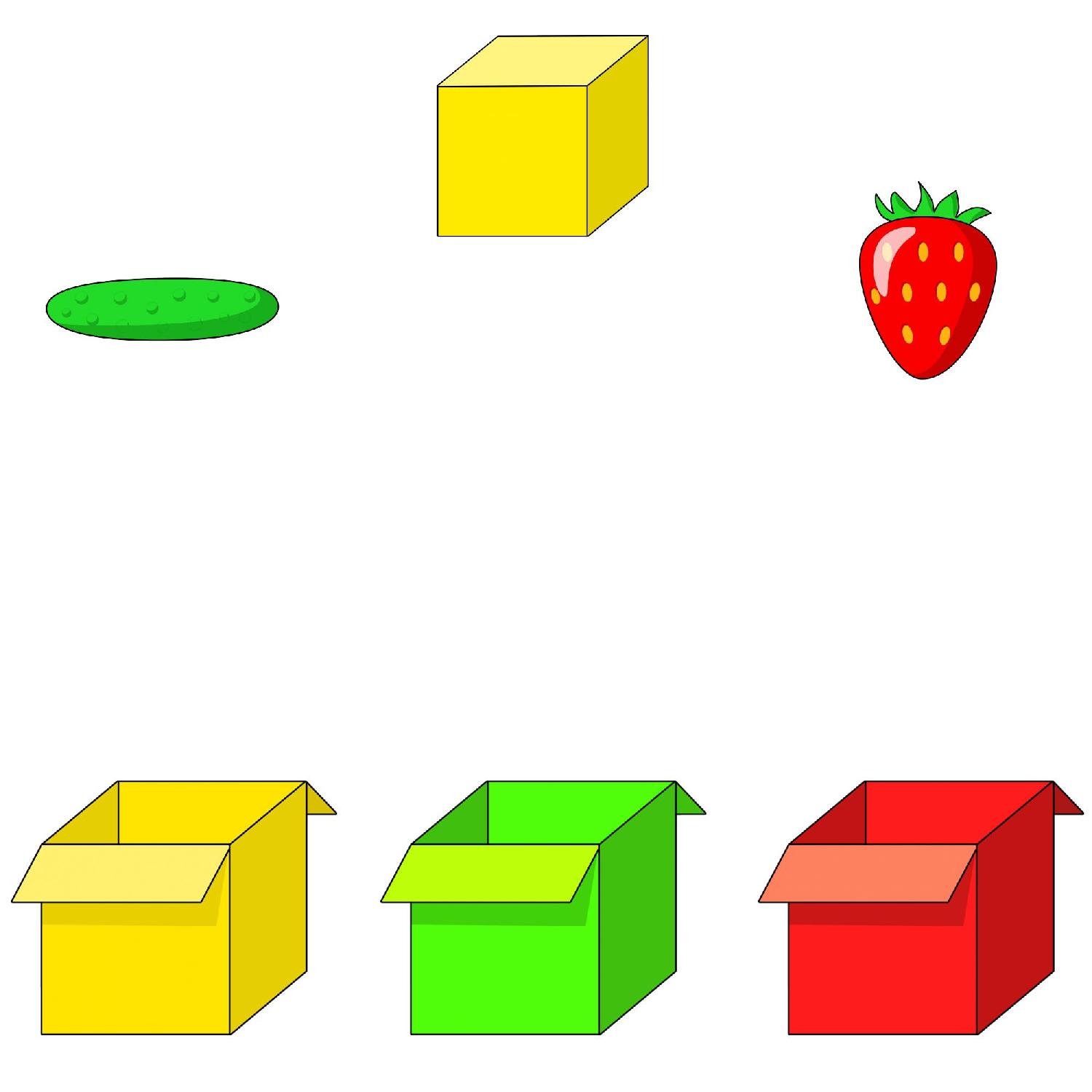 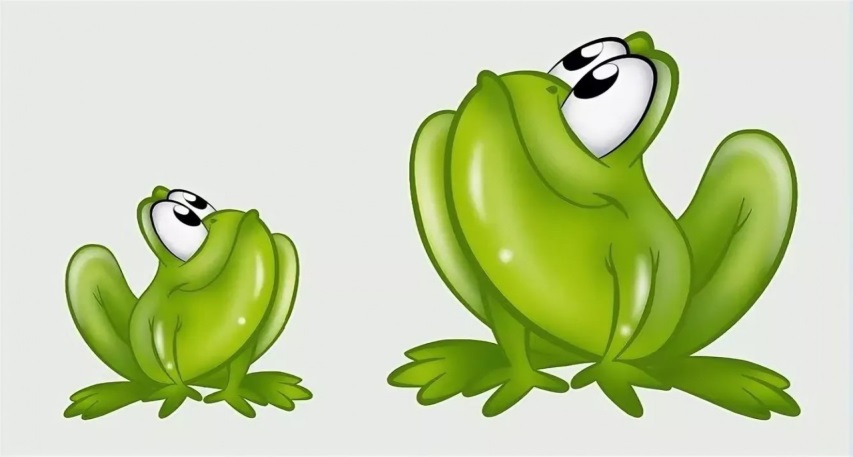 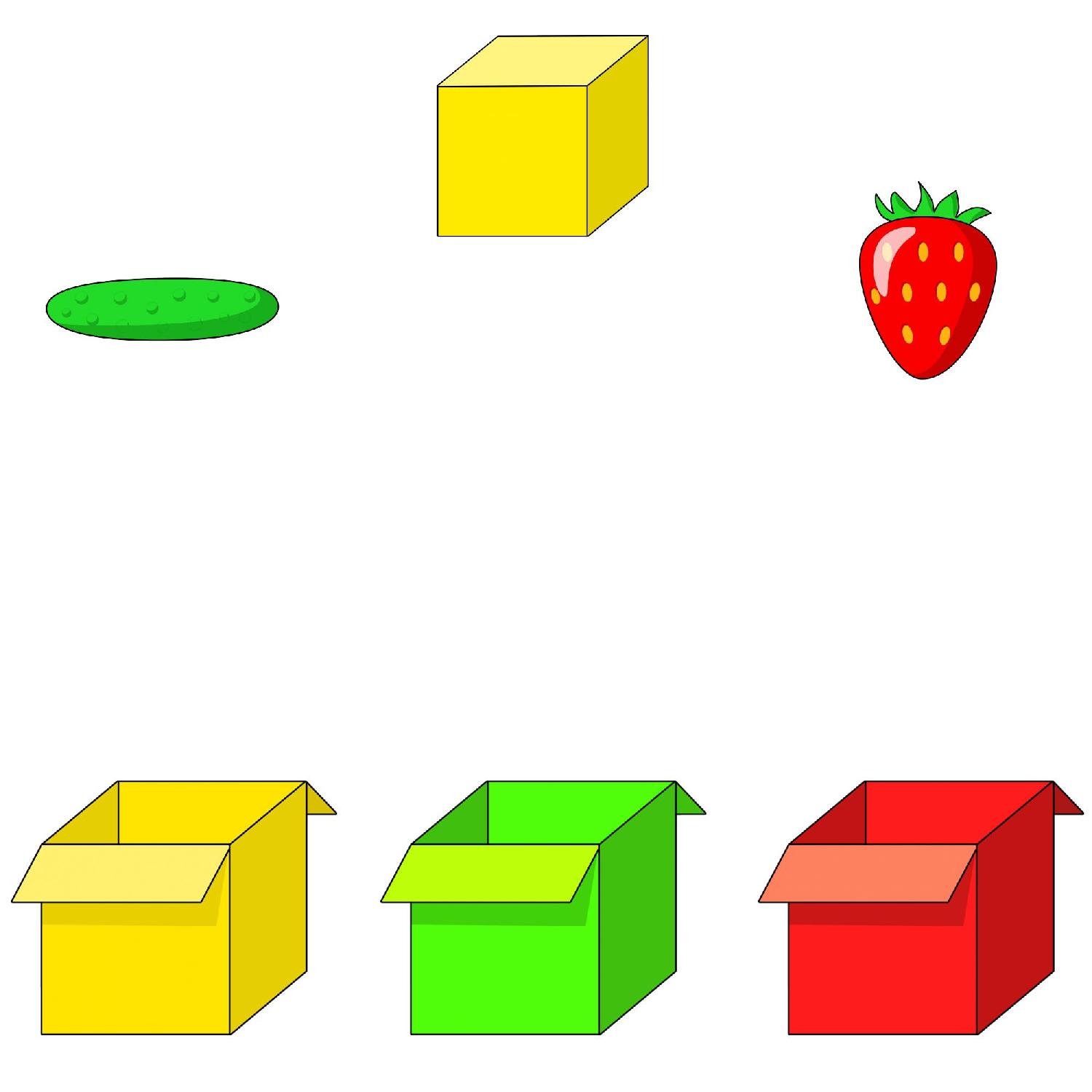 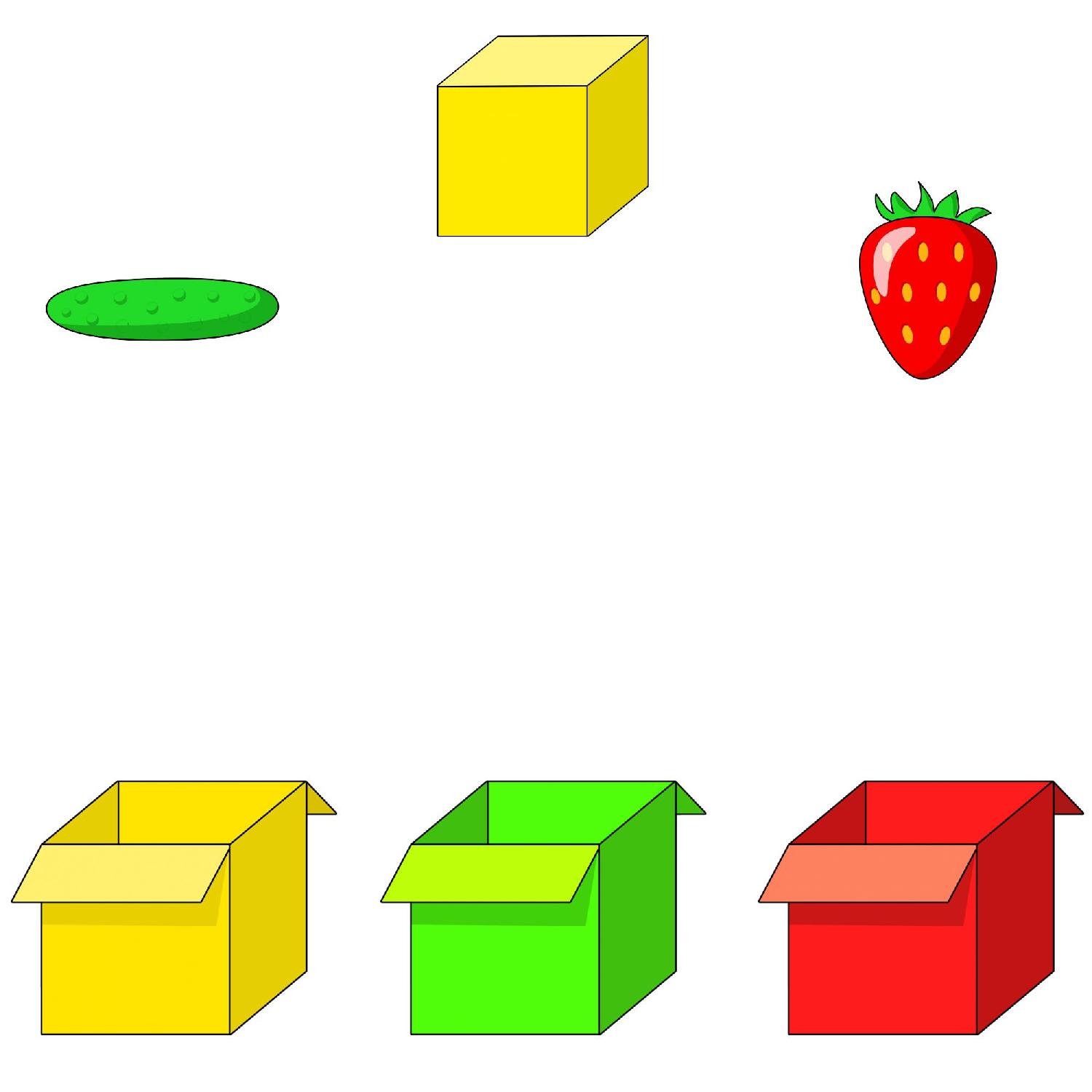 Соотнеси предметы по цветам
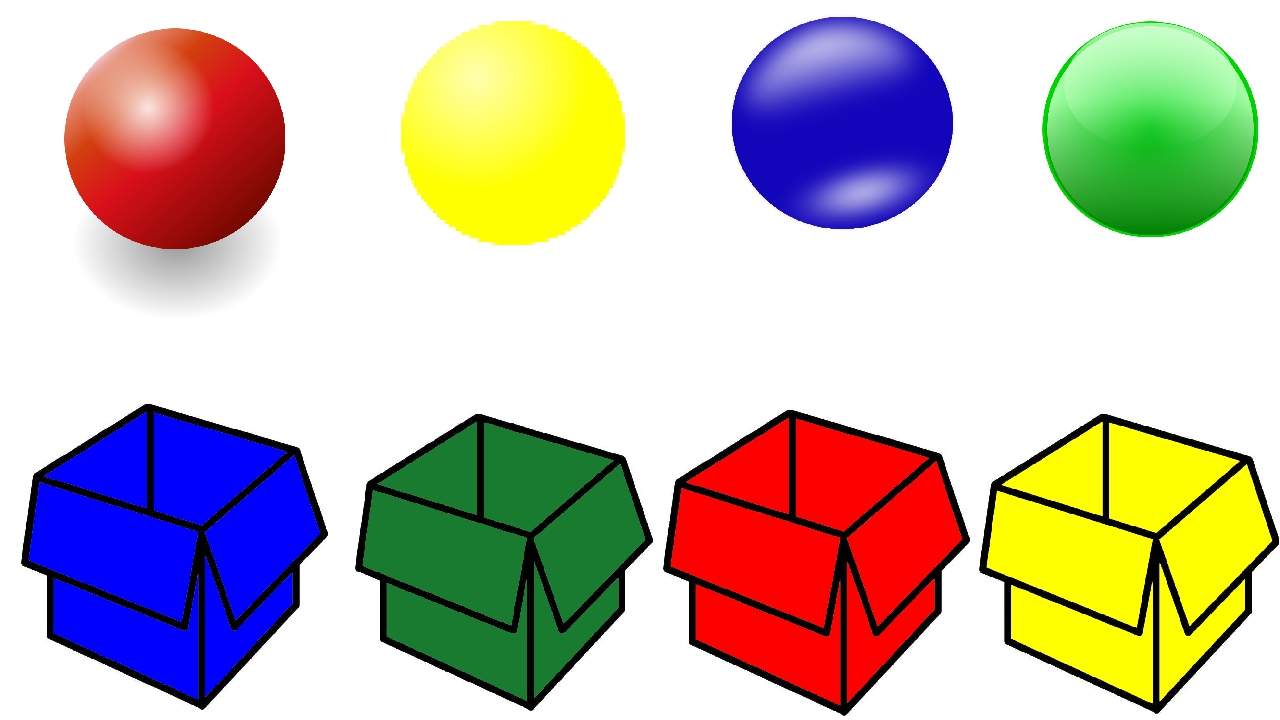 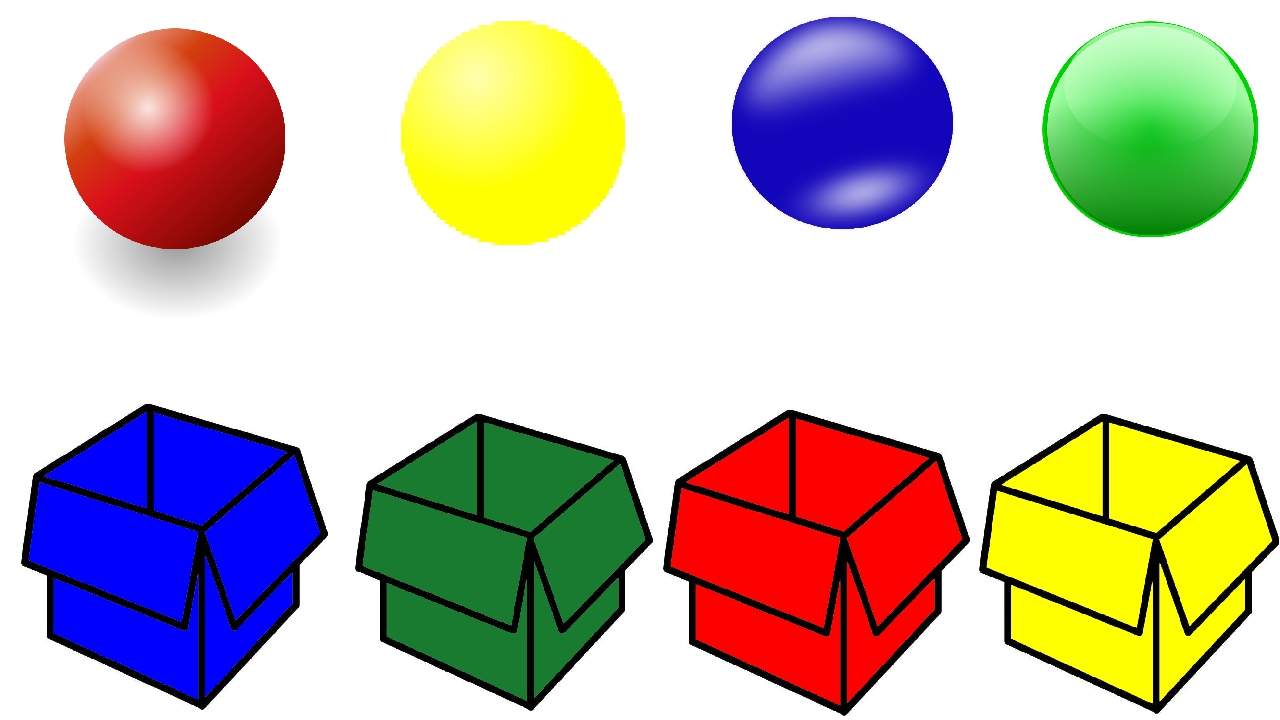 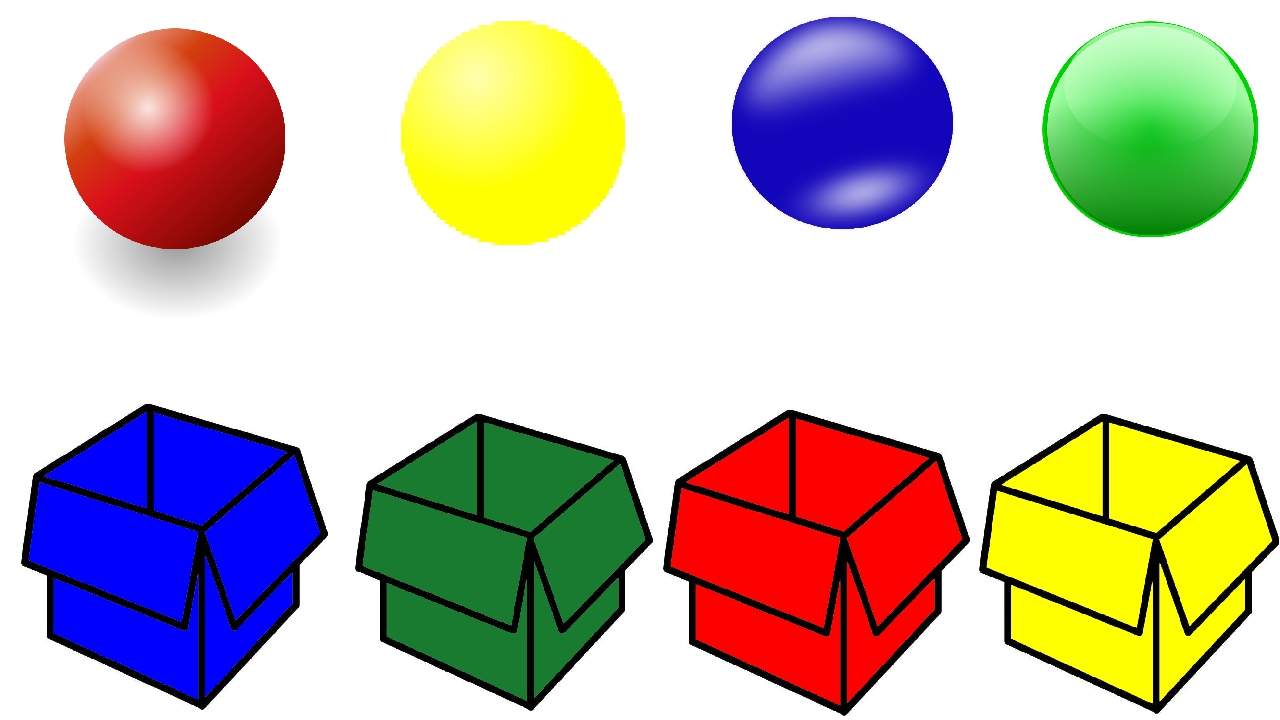 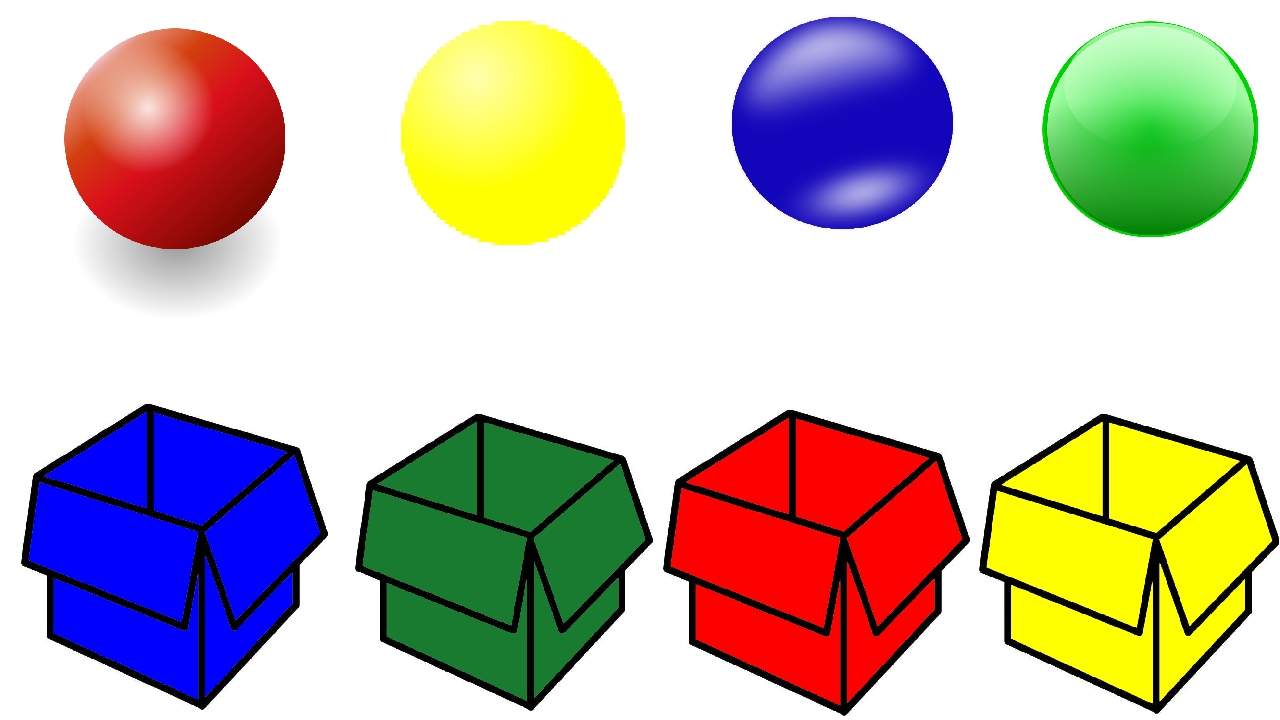 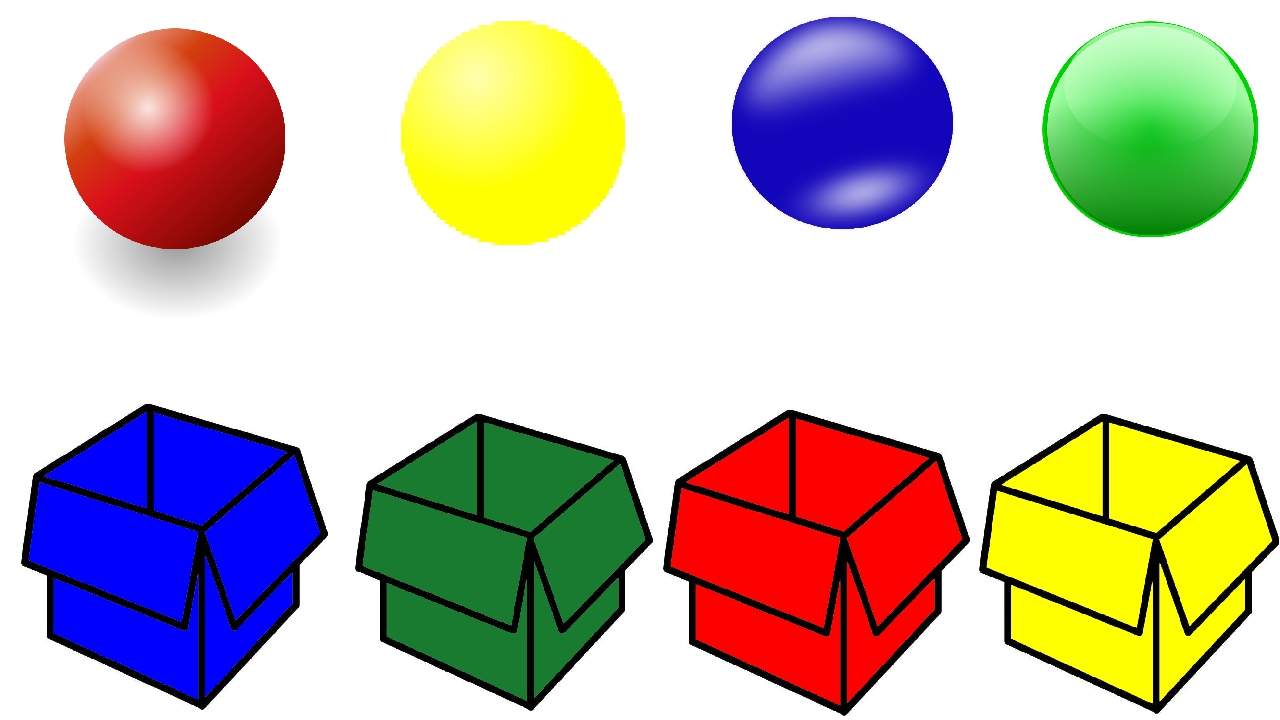 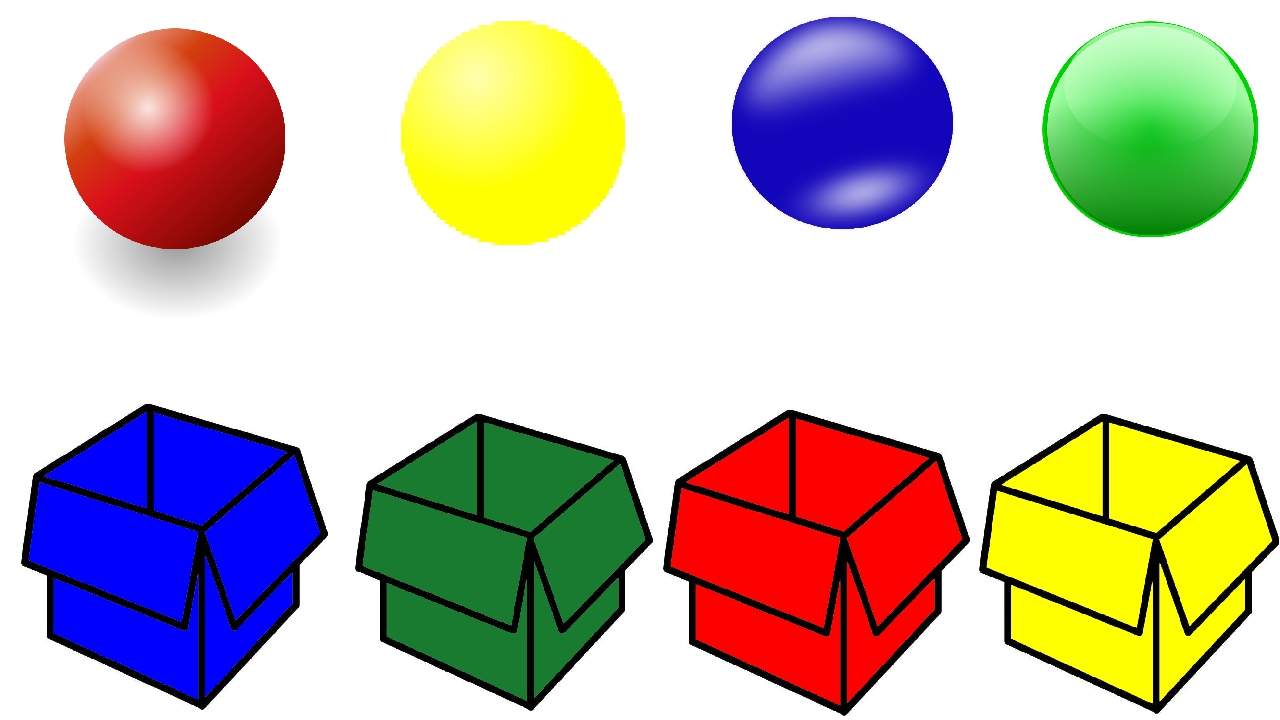 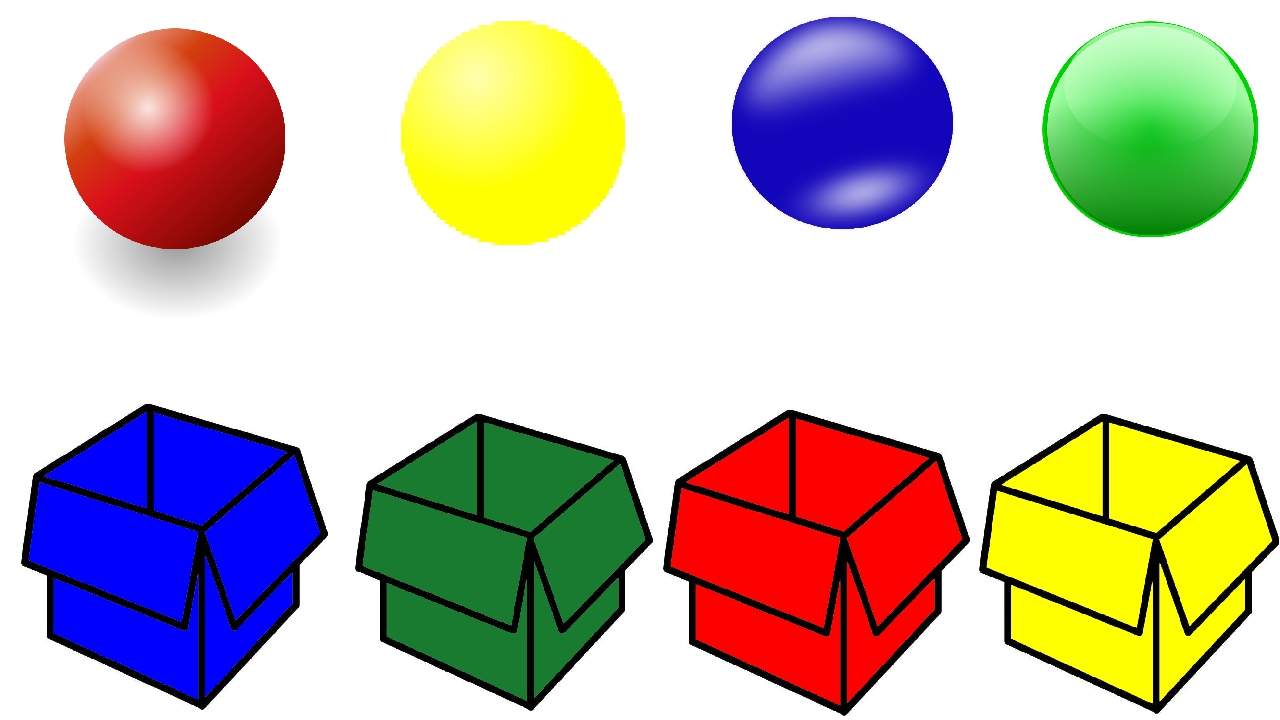 Молодец !